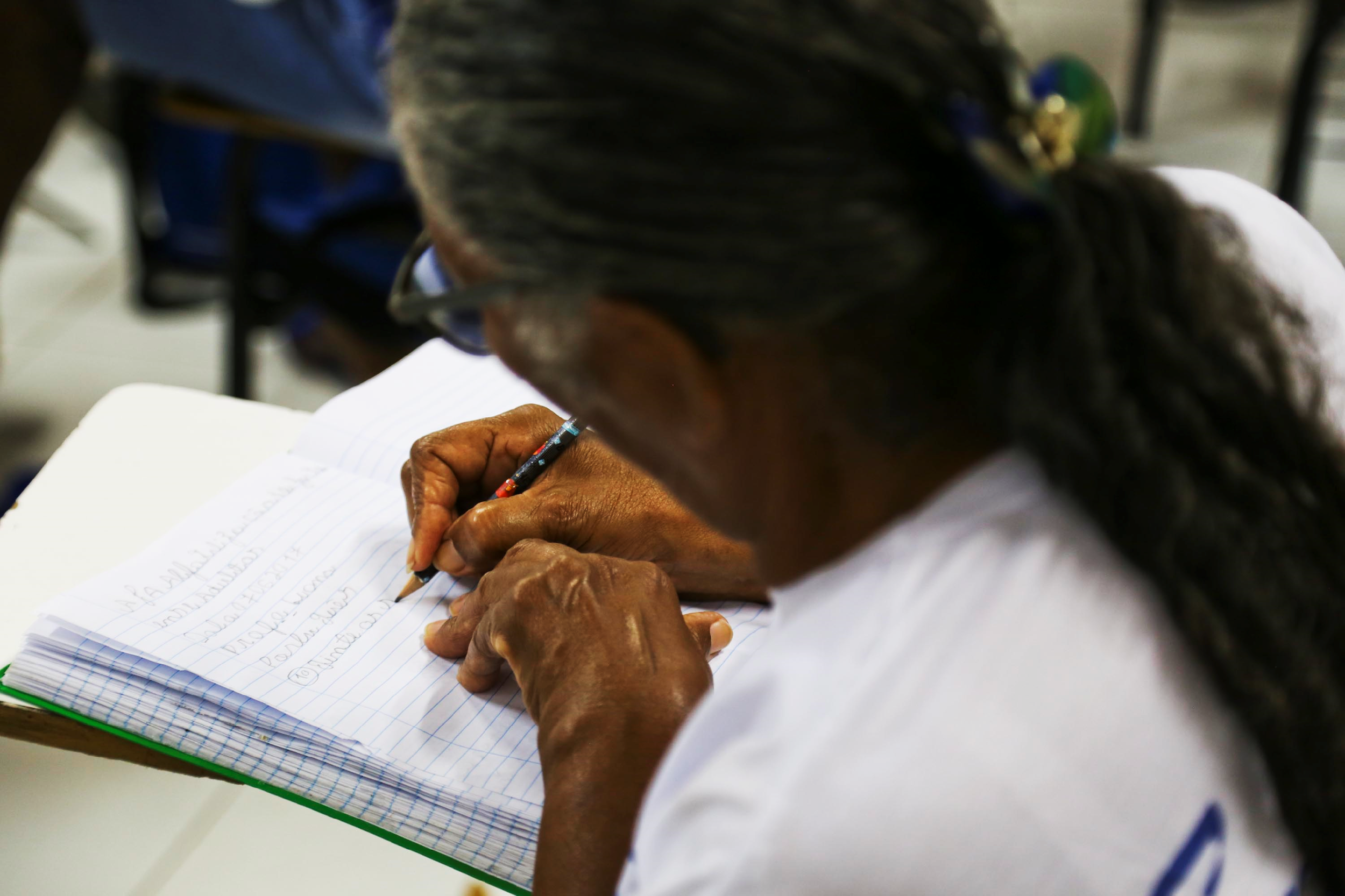 Pacto Nacional pelaSuperação do Analfabetismoe Qualificação da EJA
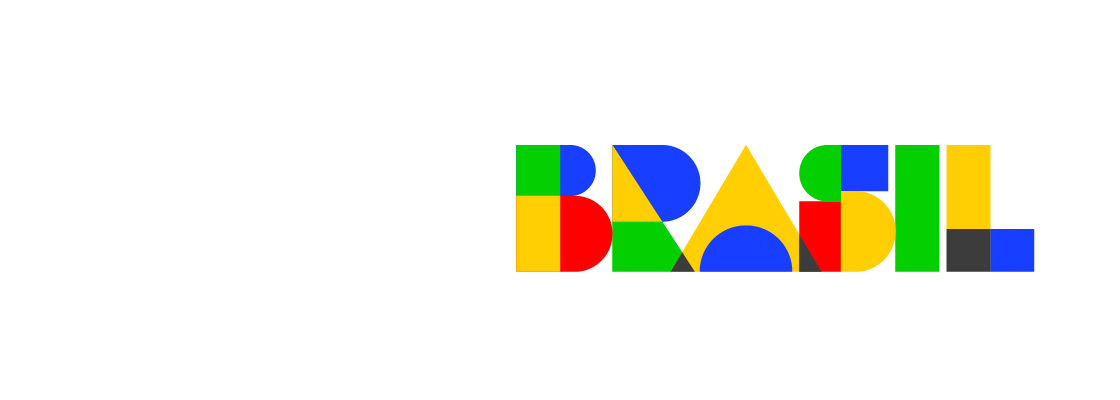 Lendo o mundo e escrevendoa própria história
SECADI | Mai/2024
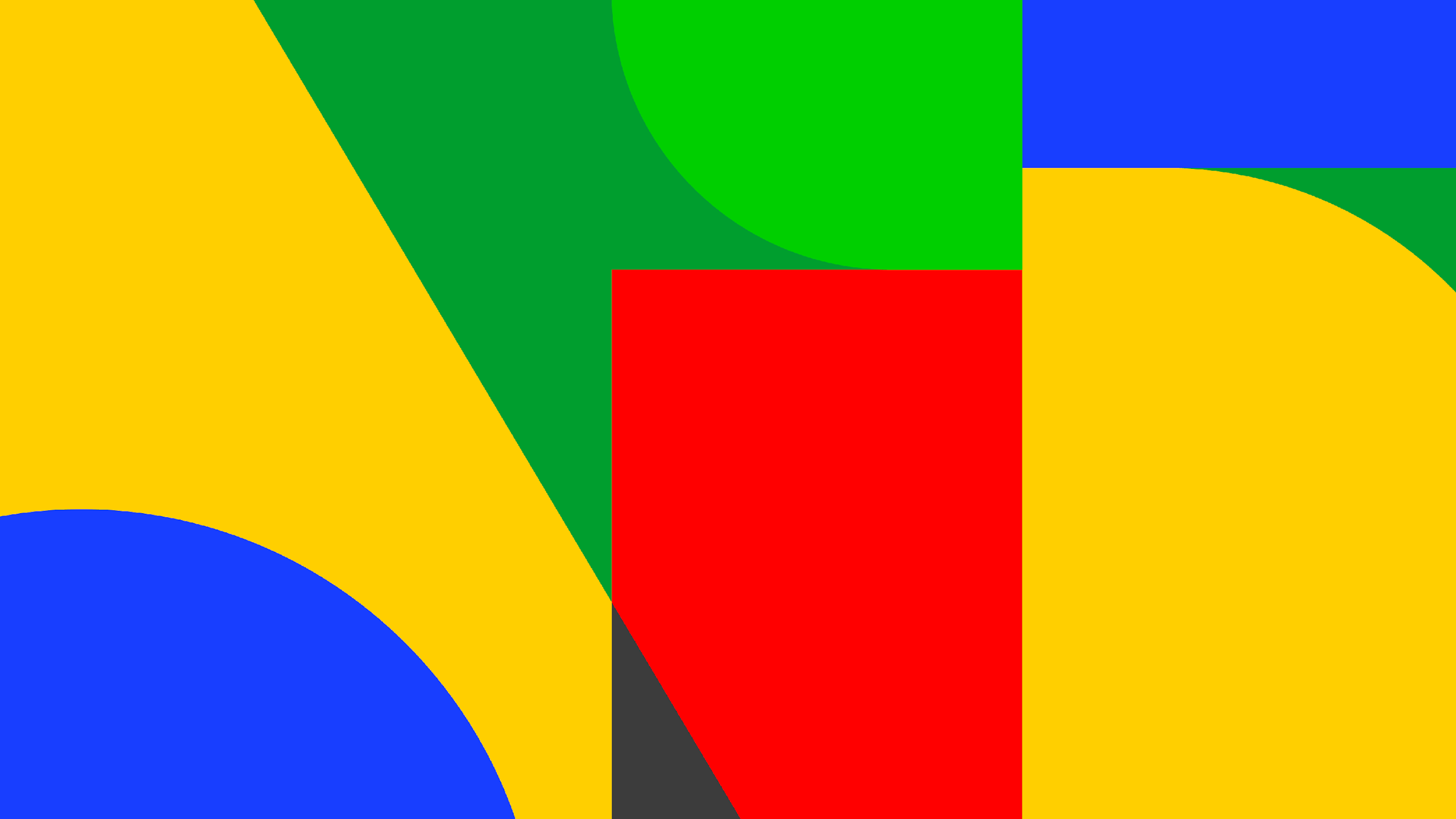 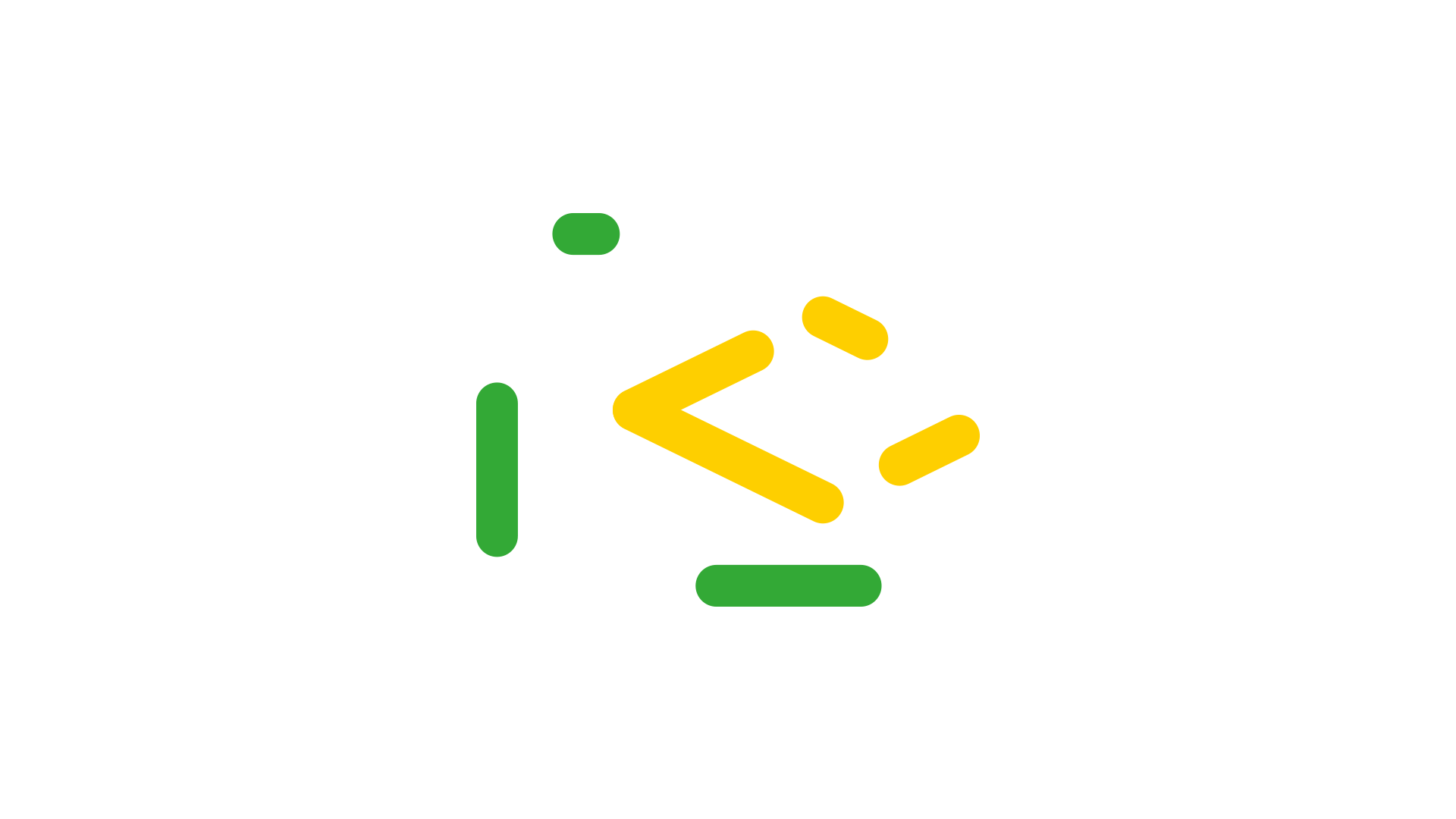 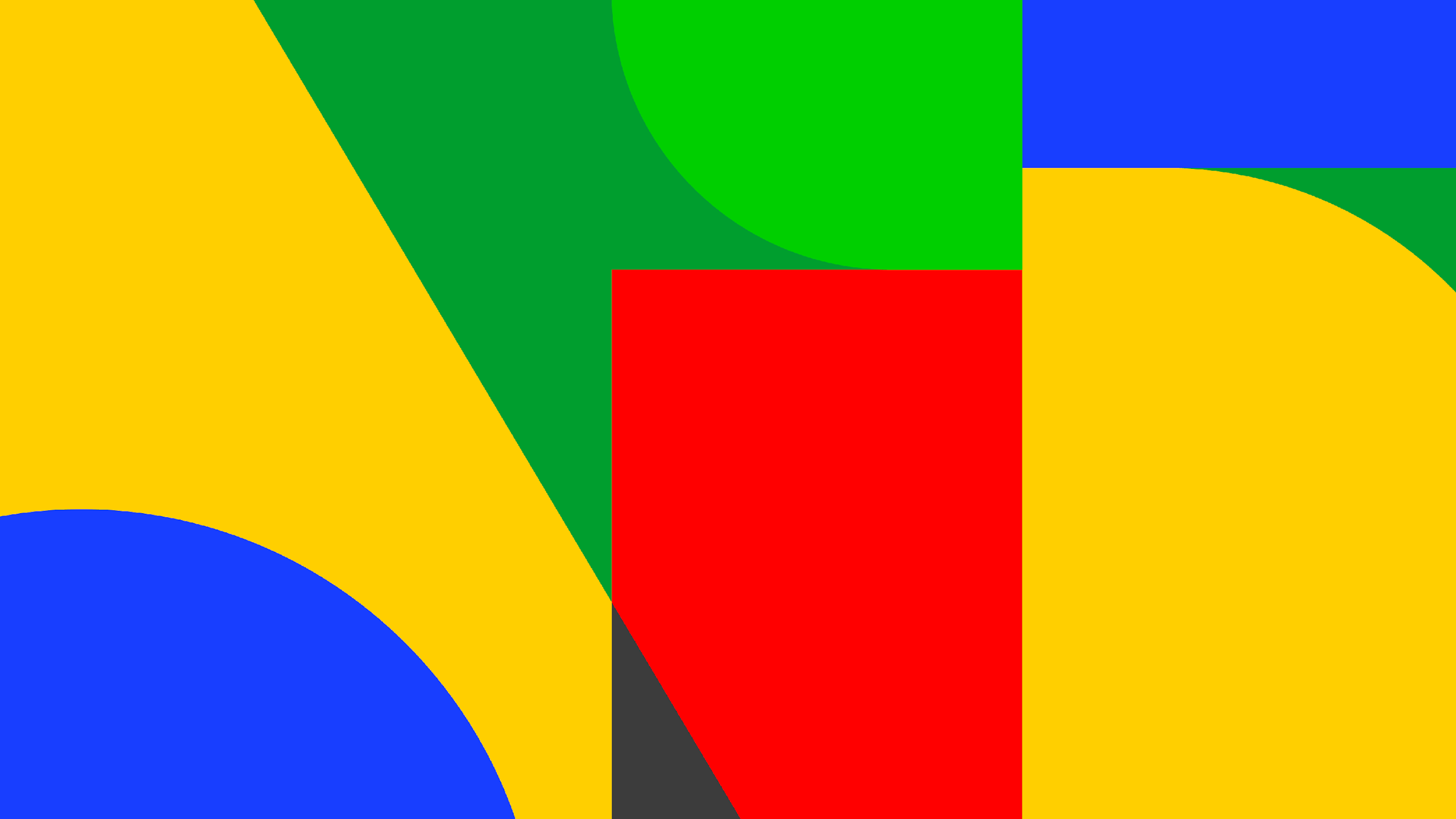 Comportamento do analfabetismo e matrícula de EJA
PESSOAS NÃO ALFABETIZADAS
MATRÍCULAS NA EJA
(-27% em 5 anos)
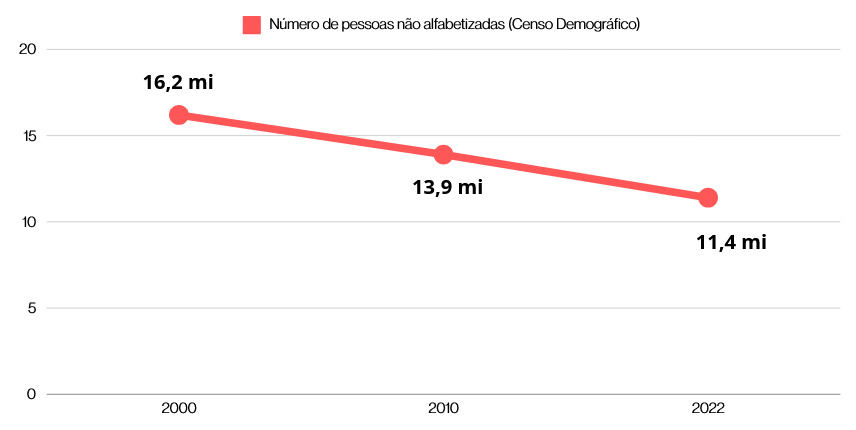 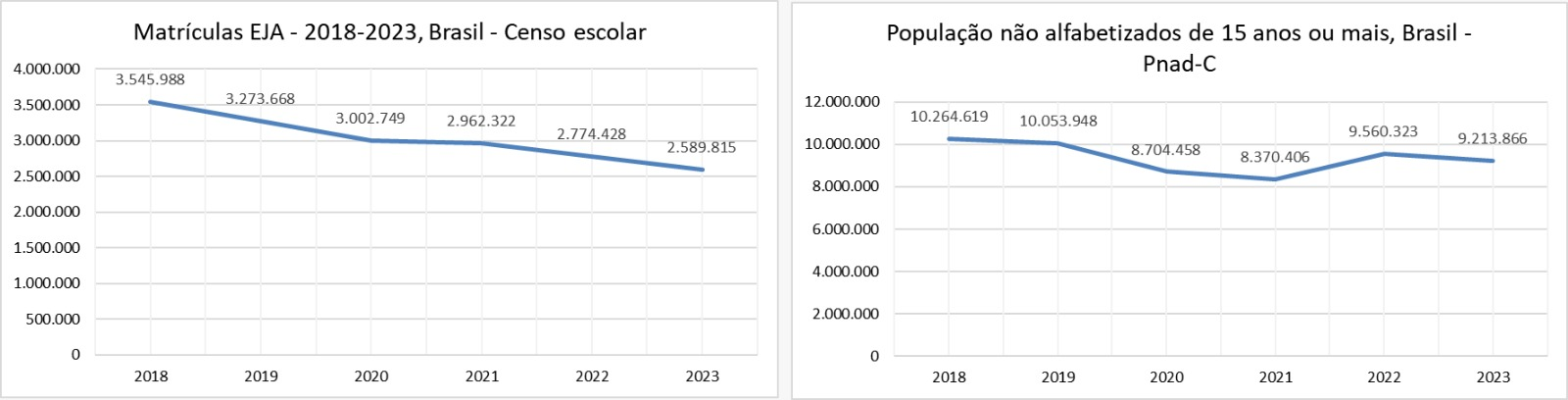 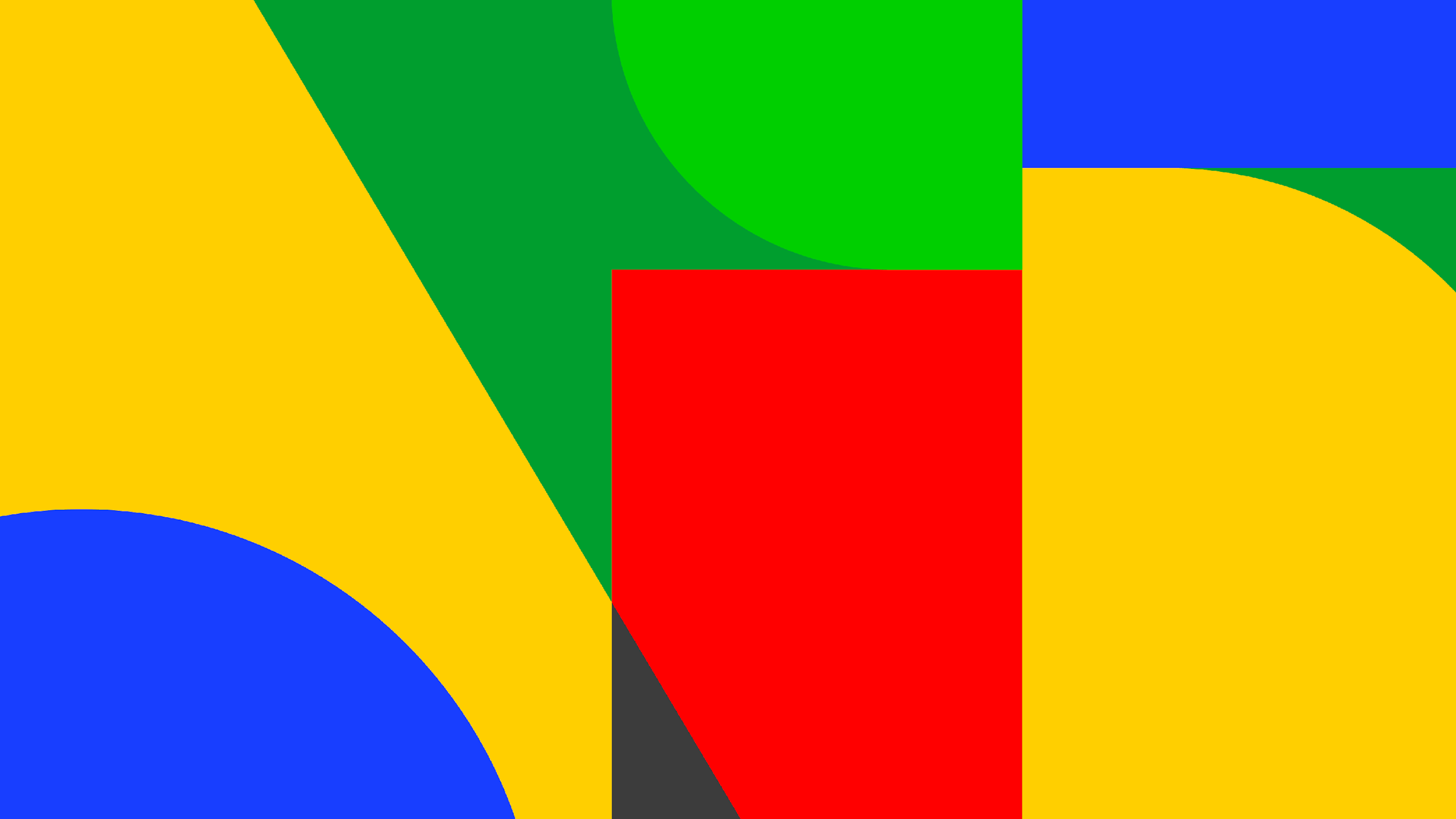 PESSOAS NÃO ALFABETIZADAS
PESSOAS SEM 
A EDUCACAO BÁSICA
Percentual da população de
18 anos ou mais, sem educação básica concluída e fora da escola - 2023
68 milhões
Taxa de analfabetismo das pessoas de 15 anos ou mais - 11,4 milhões
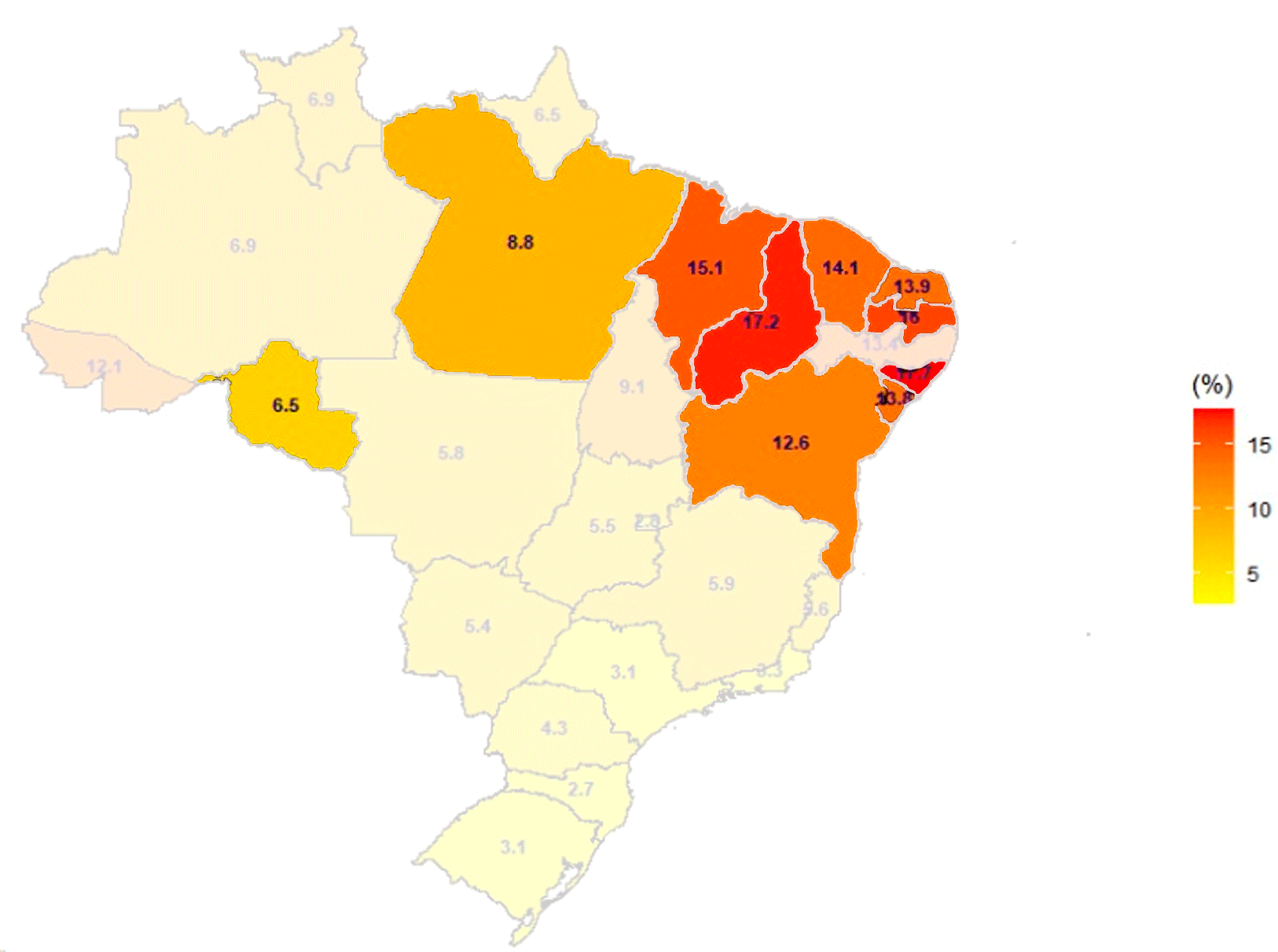 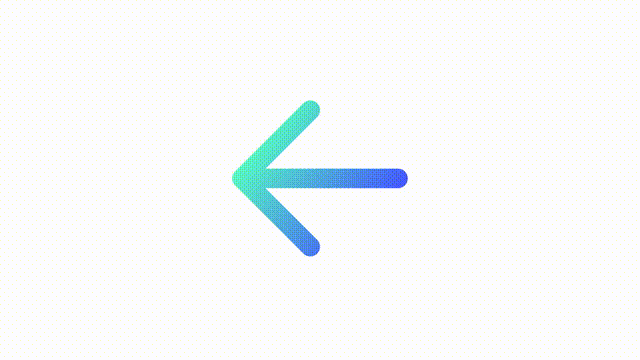 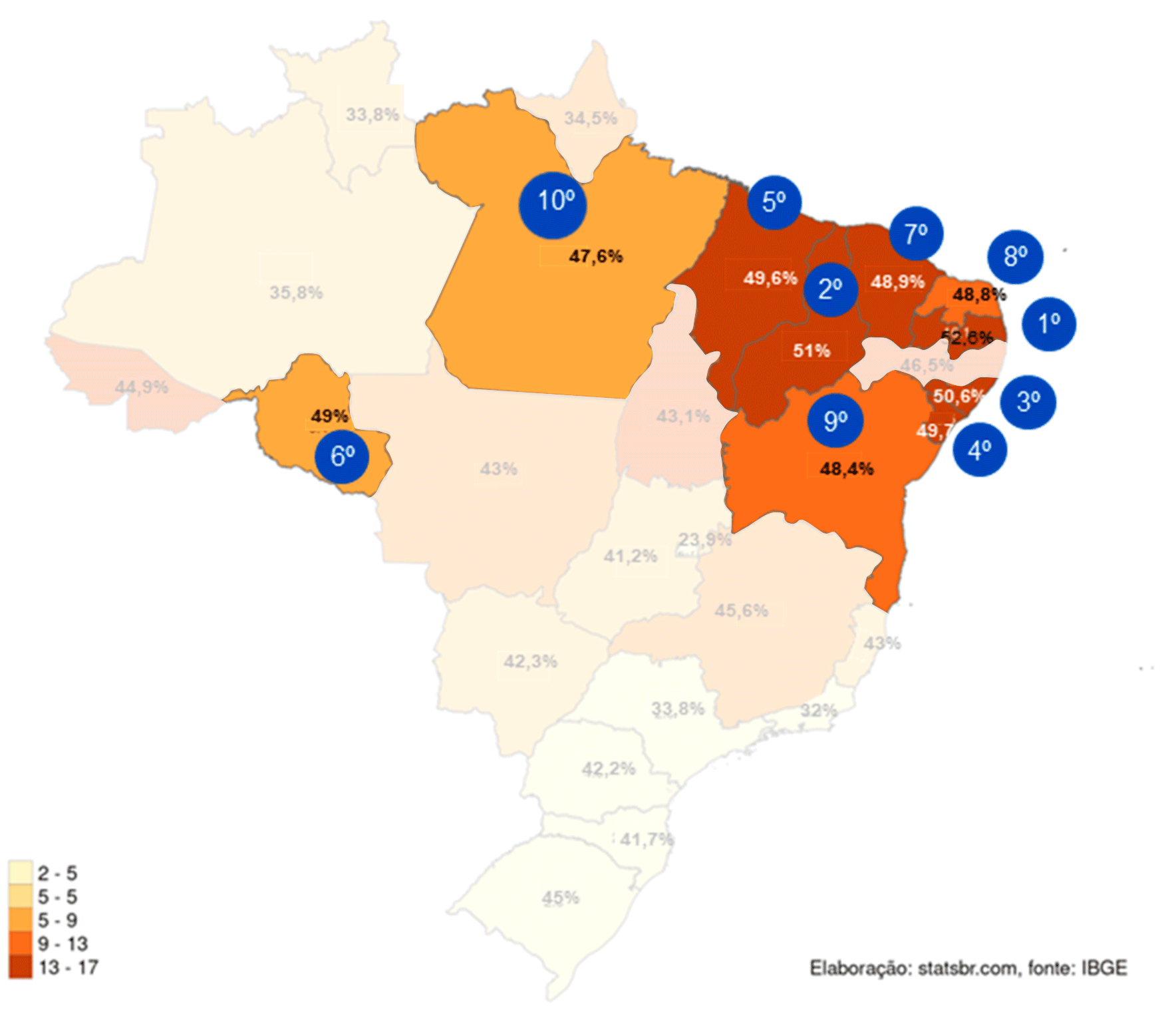 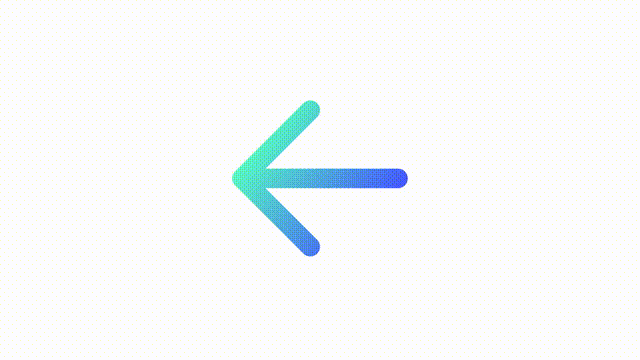 RR
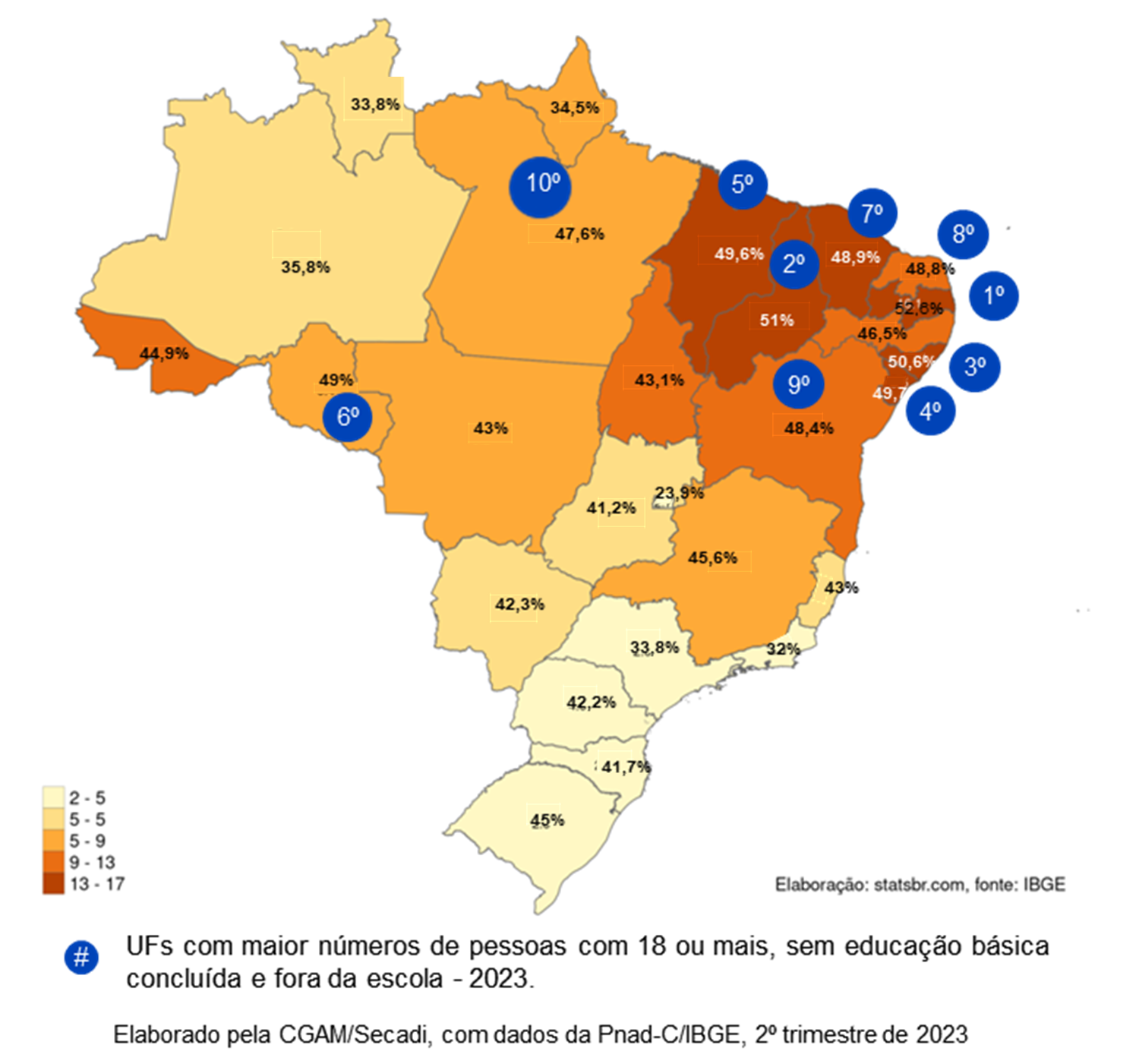 AP
UFs com maior percentual de pessoas com 18 anos ou mais sem Educação Básica estão no Norte e Nordeste
PA
AM
CE
MA
RN
UFs com maior percentual de pessoas não alfabetizadas do país estão no Norte e Nordeste
PI
PB
PE
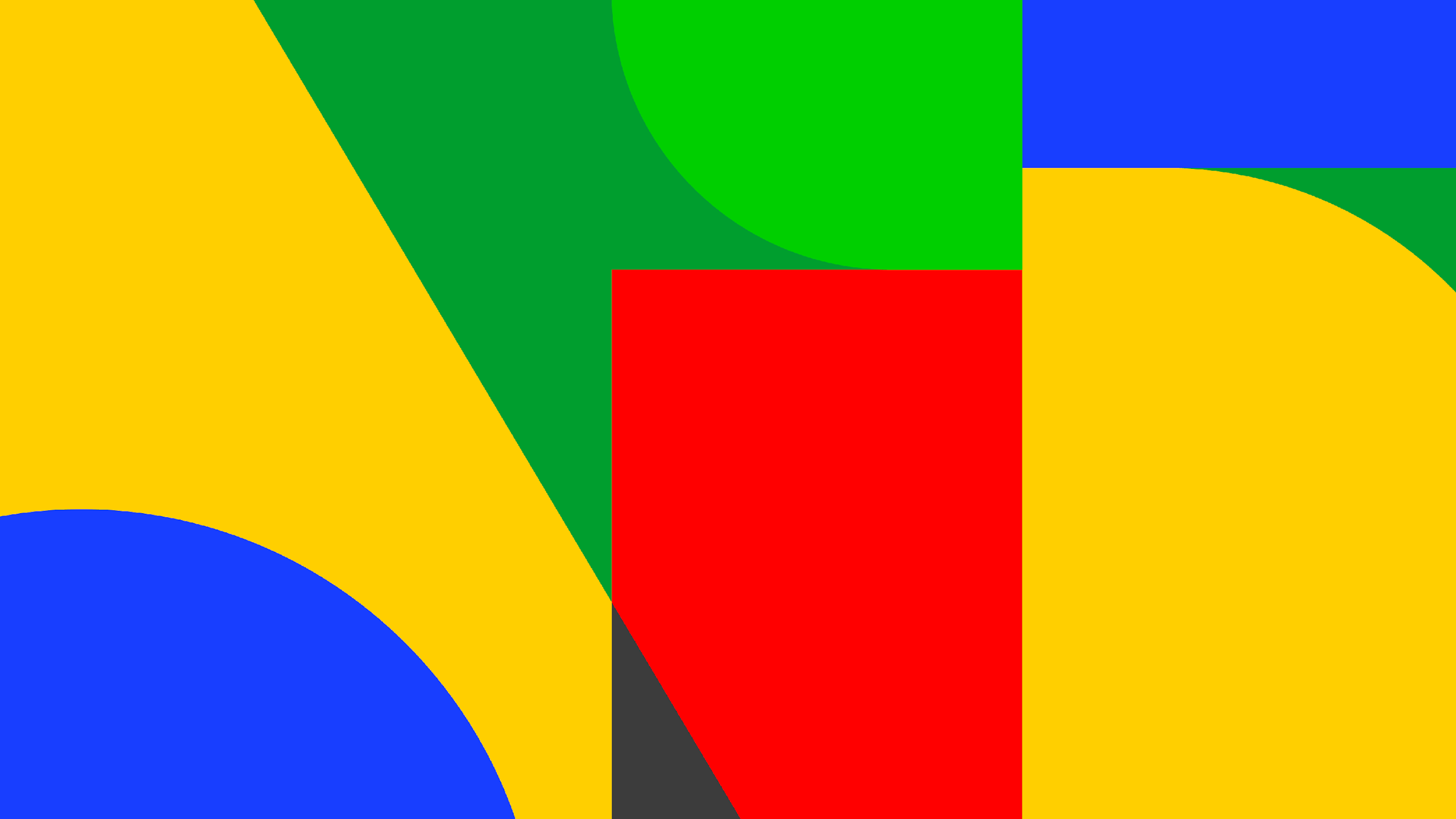 AC
RO
AL
SE
BA
MT
DF
GO
MG
MS
ES
SP
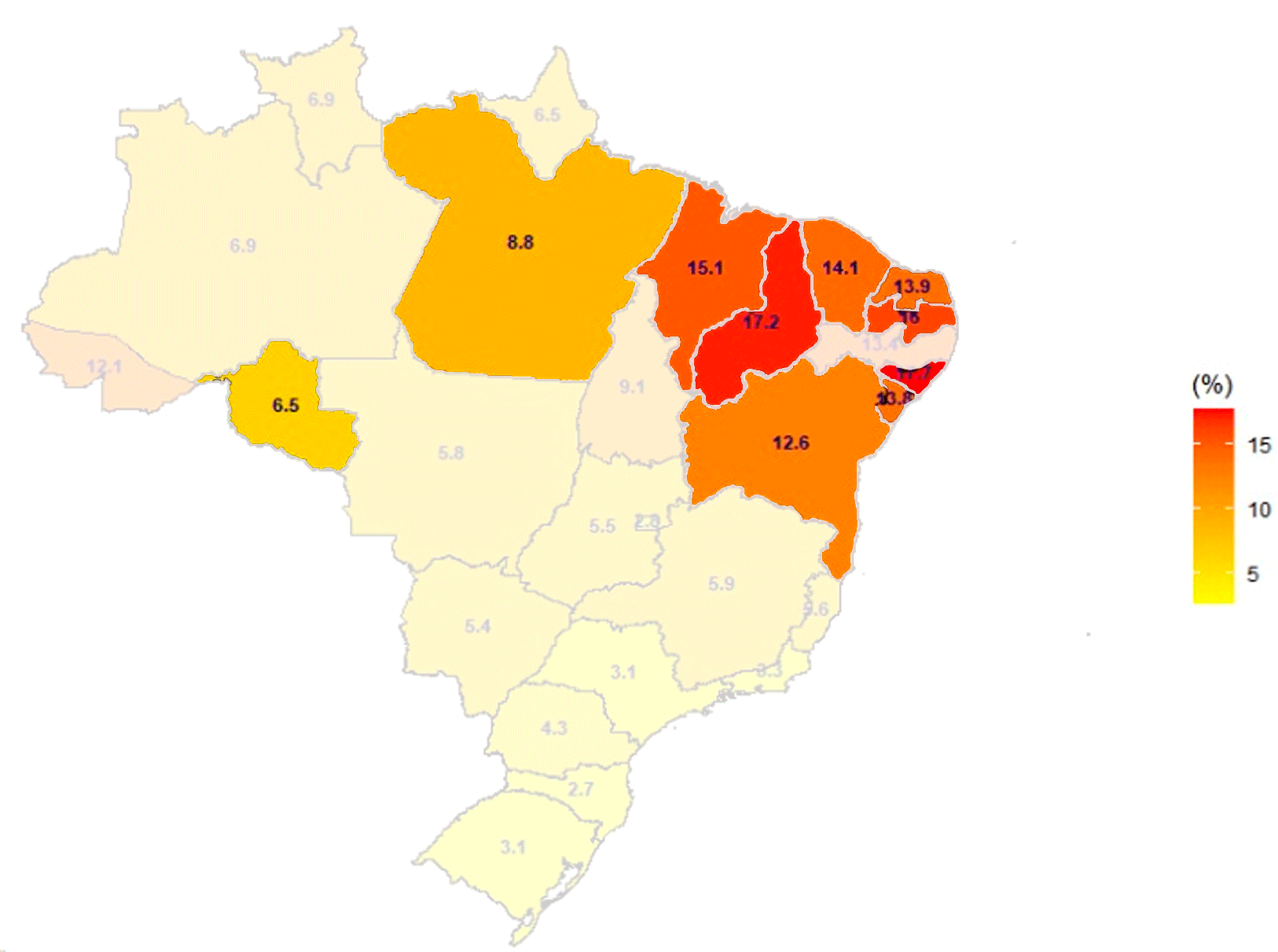 RJ
PR
SC
RS
Enquanto 54% 
da população 
não alfabetizada estão no Nordeste e 24% no Sudeste
Elaboração: CGAM/Secadi, com dados do censo demográfico de 2022.
Elaboração: CGAM/Secadi, com dados da Pnad do 4º  trimestre de  2023.
PESSOAS NÃO ALFABETIZADAS:(15 anos ou mais) por faixa etária
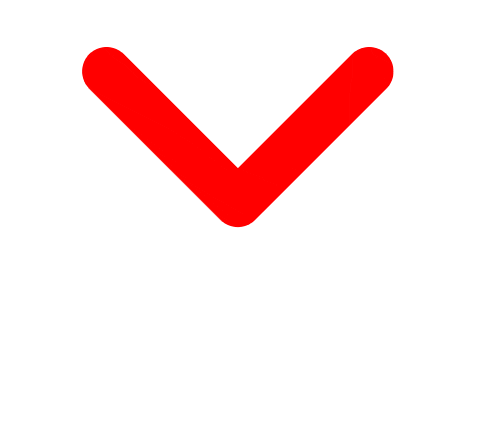 1.586.670
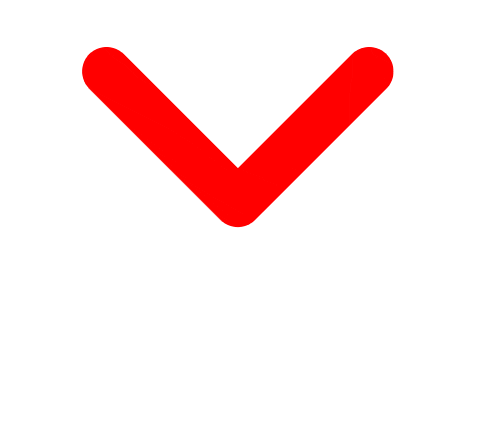 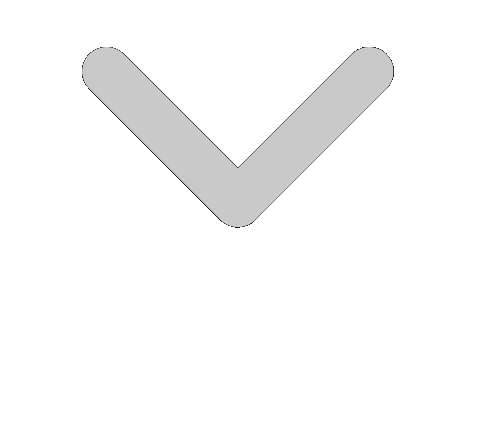 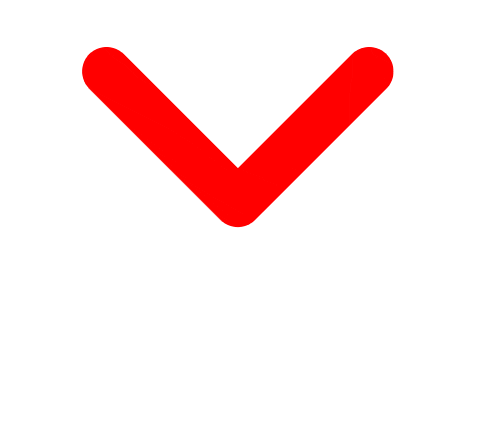 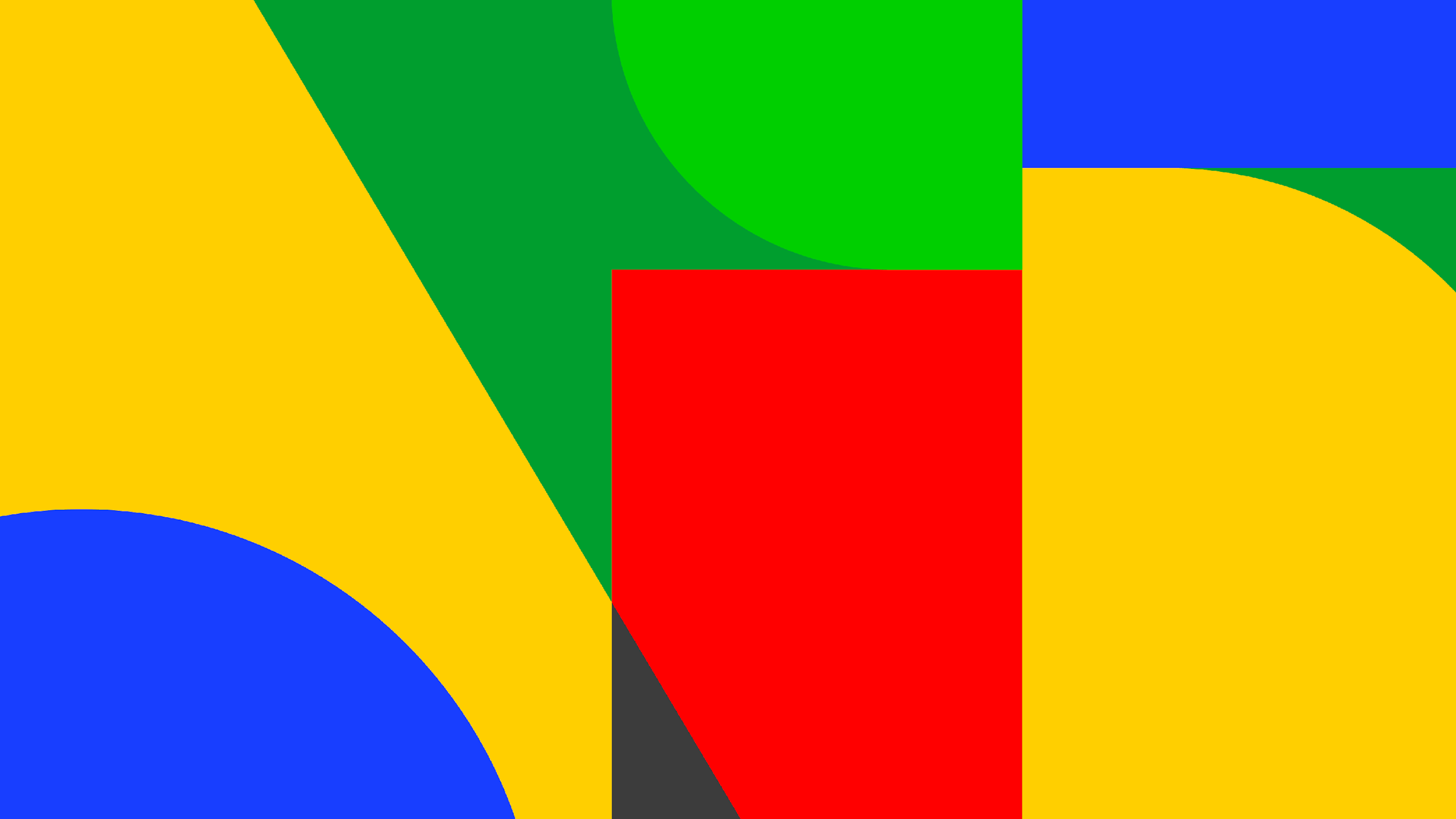 Elaboração: CGAM/Secadi, com dados do censo demográfico de 2022.
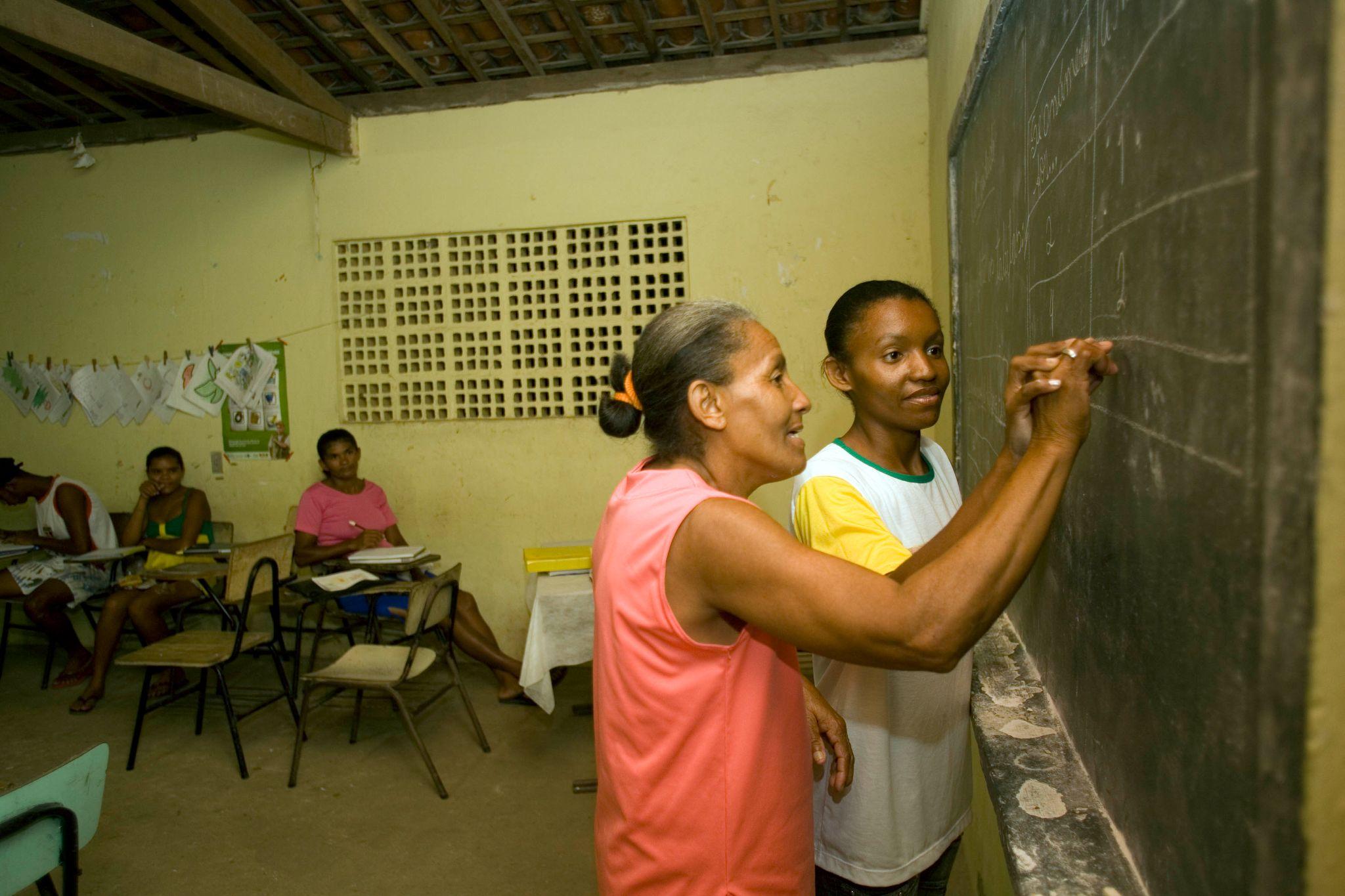 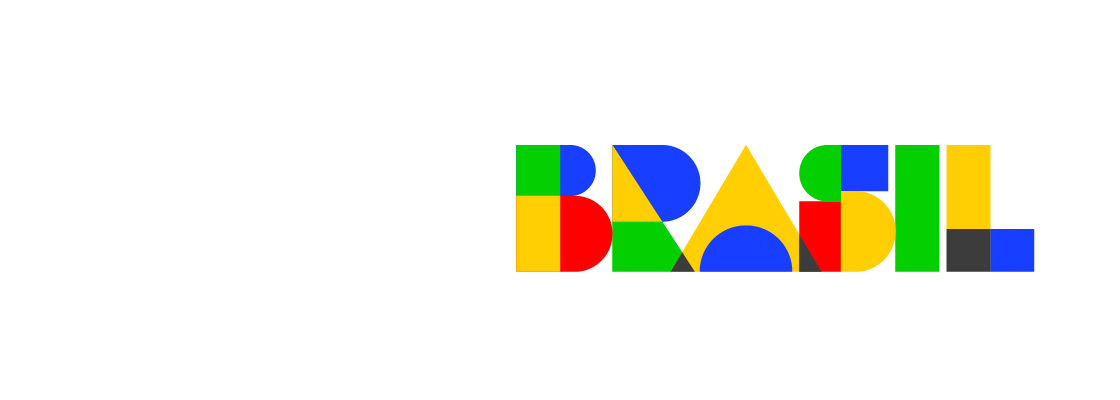 Pacto Nacionalpela Superação
do Analfabetismo
e Qualificação
da EJA
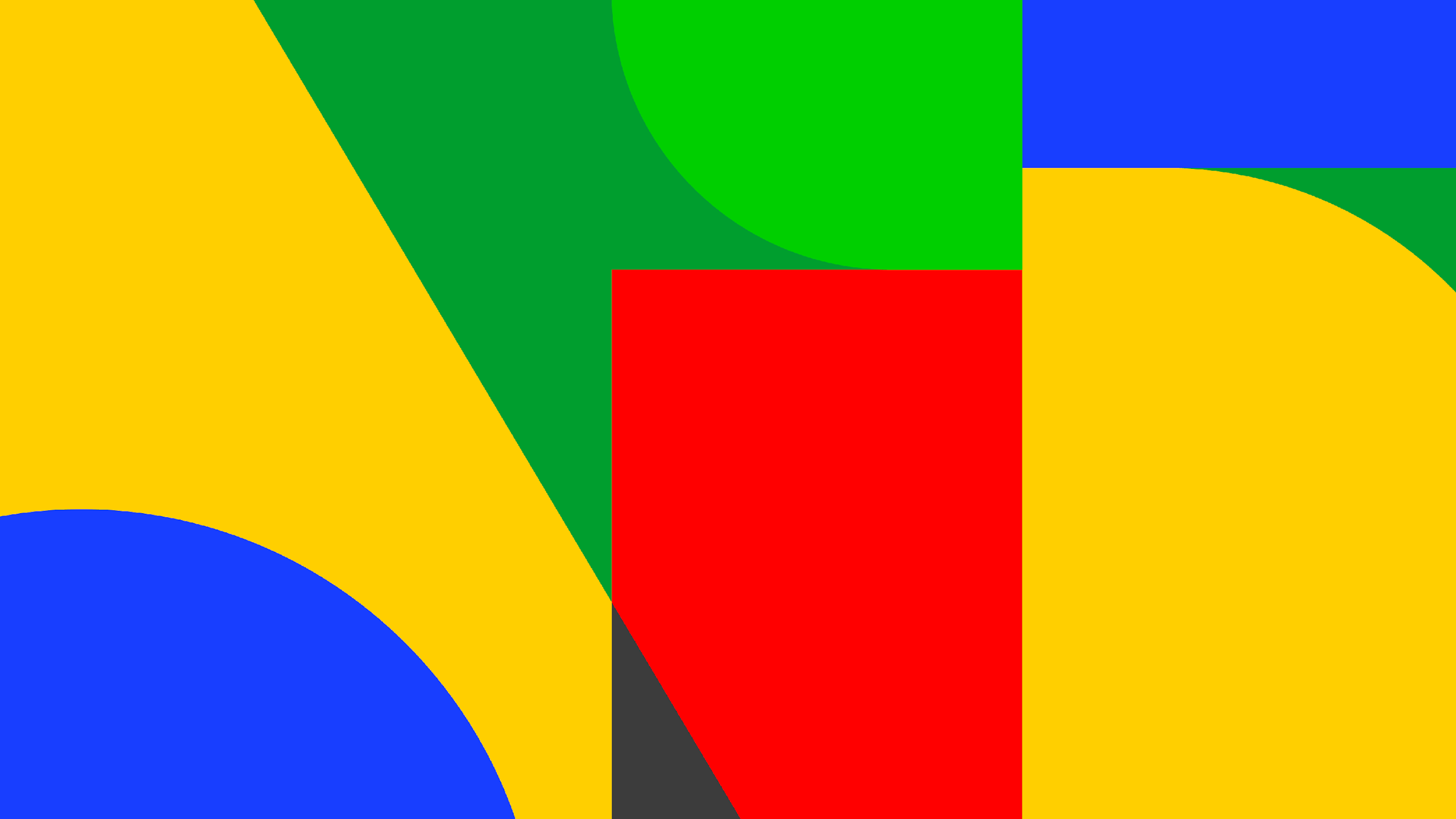 ESTRATÉGIAS PARA EXPANSÃO E QUALIFICAÇÃO DA EJA
1. FUNDEBMudança no fator de ponderação de 0,8 para 1;
2. PROJOVEM URBANO  E CAMPO SABERES DA TERRA 28 mil estudantes do EF na edição 2024. Priorização de municípios com maiores índices de jovens não alfabetizados nos municípios que não ofertam a  EJA;
3. PBA (Educação Popular) 900 mil estudantes na Alfabetização. Oferta prioritária para as populações adulta e idosa;
4. PDDE EJA 792 mil estudantes em 93,6% das escolas – EF. Prioridade para adequação da estrutura das escolas e aquisição de materiais para a EJA;
5. PÉ DE MEIA - EJA Jovens de 19 a 24 anos, beneficiários do PBF;
6. PROGRAMA DE FORMAÇÃO PARA PROFISSIONAIS NA EJA;
7. CadEJAcadastro de dados da EJA integrado aos sistemas de informação de ministérios e entes federados;
8. NOVAS DIRETRIZES OPERACIONAIScom vistas à ampliação e qualificação da EJA;
9. DIRETRIZES E ORIENTAÇÕES CURRICULARES para a EJA, construídas em articulação com redes de Ensino, movimentos sociais e IES;
10. CARREIRA DOCENTE NA EJA
11. FORMAÇÃO PARA GESTORES DA EJA,em parceria com FNDE;
12. PNLD – Programa Nacional do Livro Didático - Ensino Fundamental.
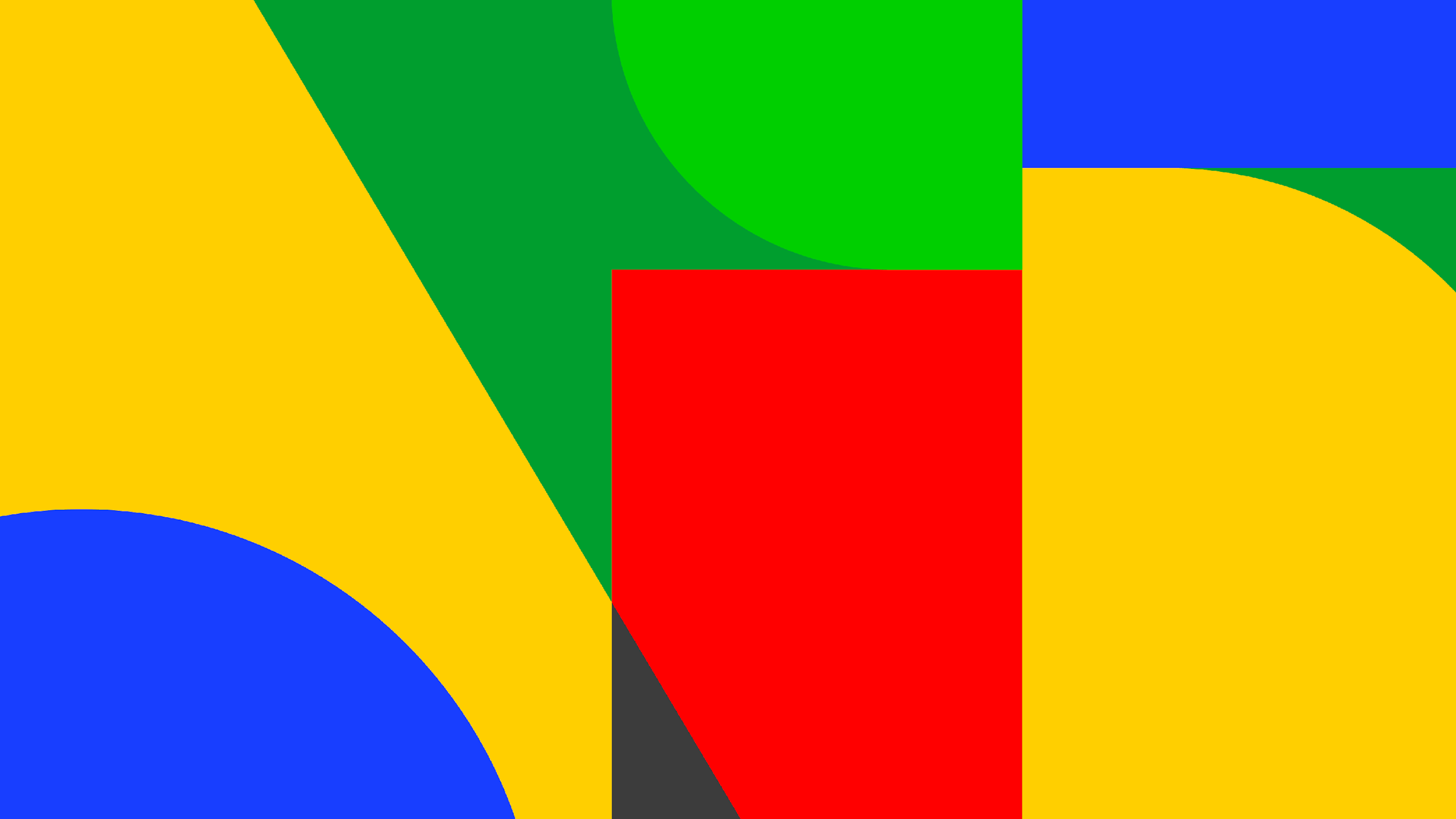 [Speaker Notes: O item 10 sera efetivado de que modo? Nao entendi]
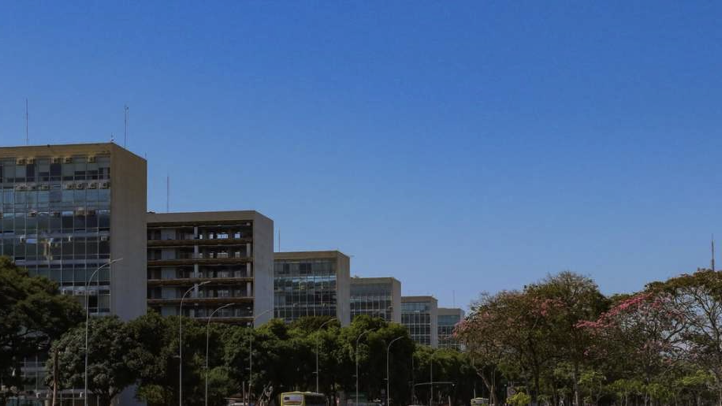 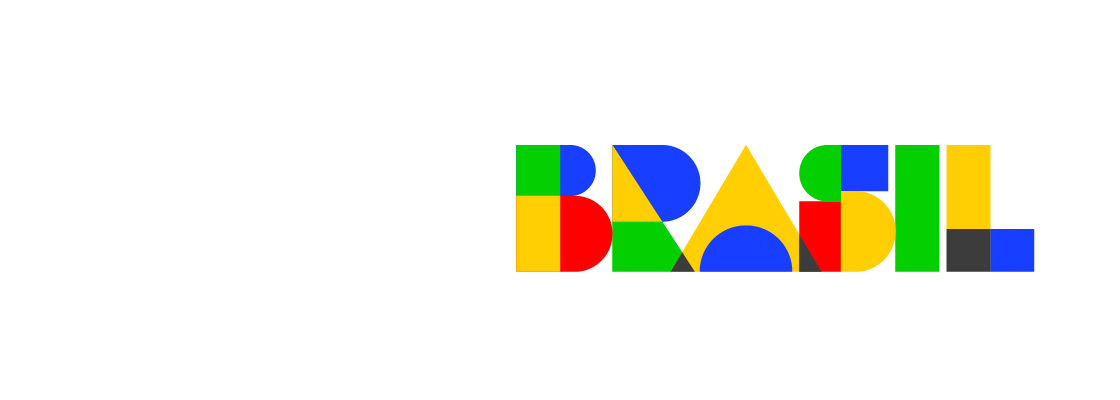 PactuaçãoIntersetorial
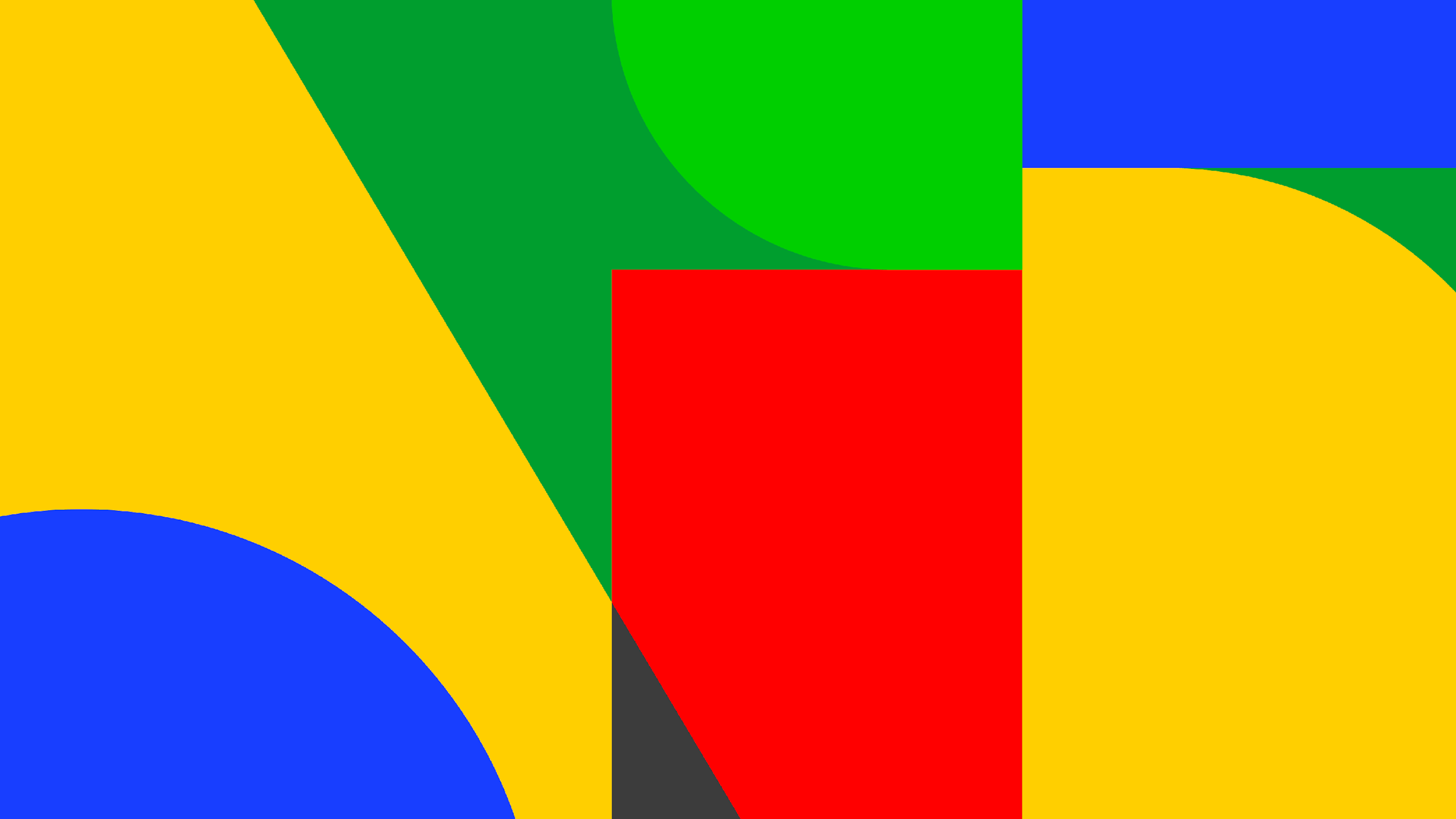 FORMAS DE ATUAÇÃO INTERSETORIAL NO PACTO
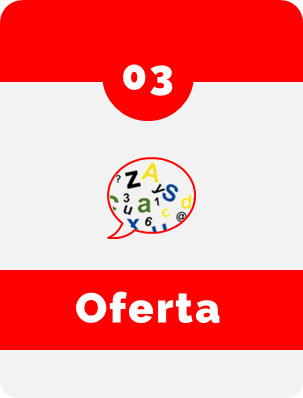 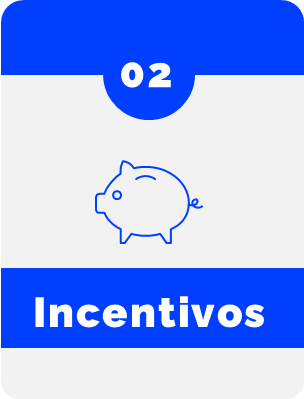 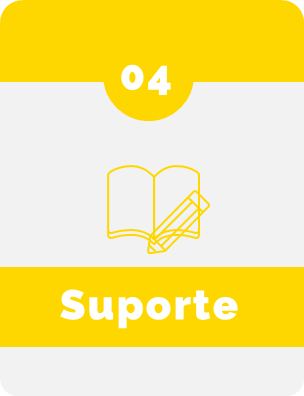 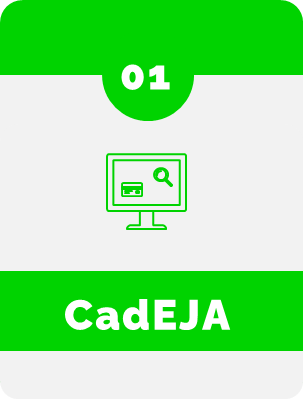 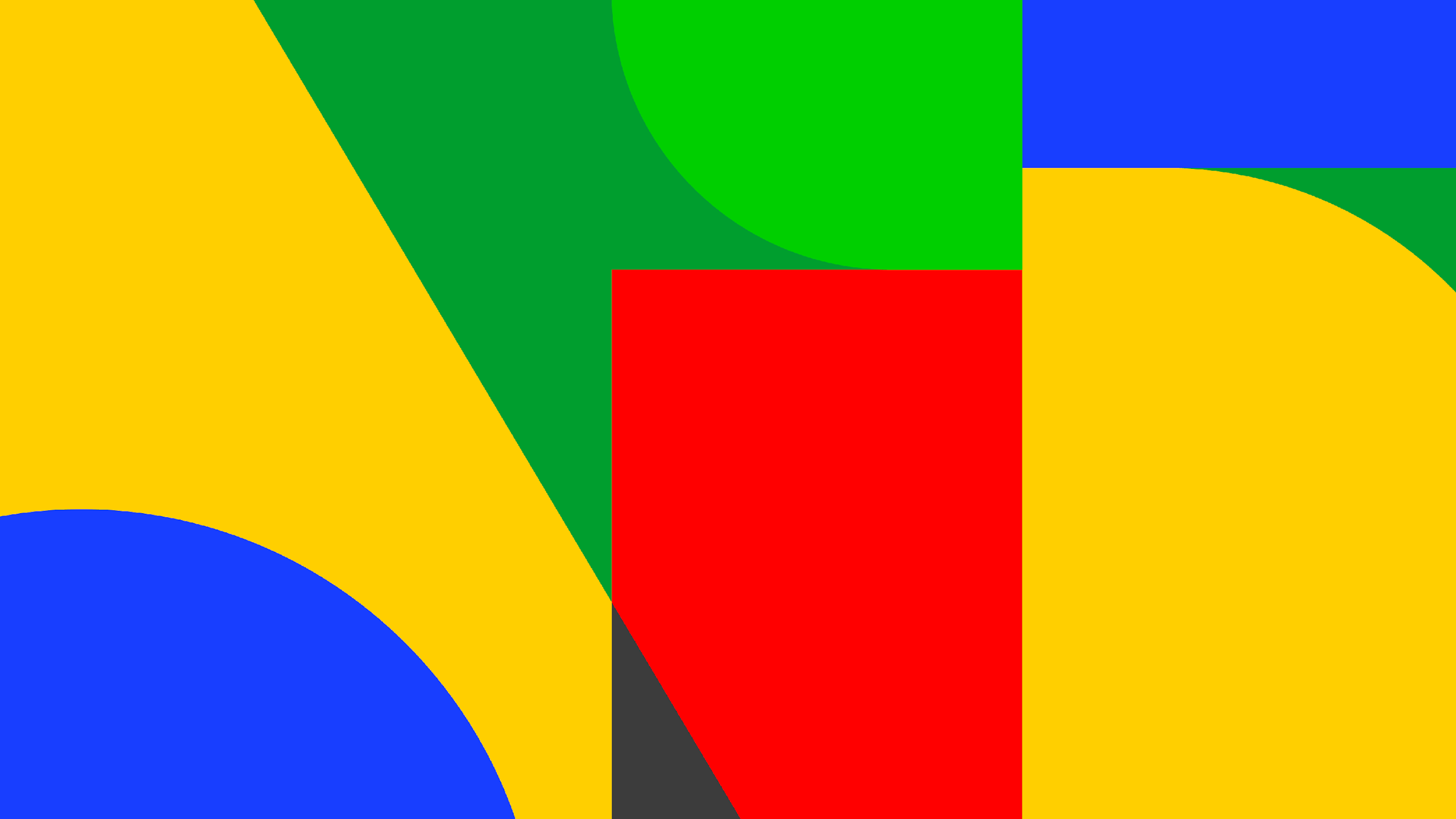 Plataformacom cadastroda demanda e atendimentoda EJA
Incentivospara ampliaras matrículase conclusãona EJA
Ofertada EJA por programas próprios em cada setor
Ações de suportee fortalecimentoda oferta da EJA
AÇÕES PACTUADAS COM ORGANISMOS INTERNACIONAIS, EMPRESAS e MOVIMENTOS SOCIAIS
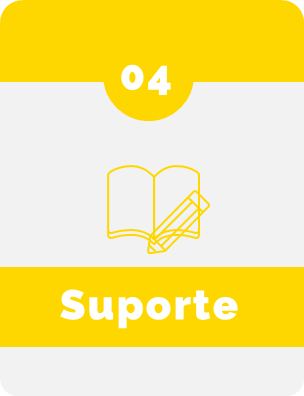 Controladoria Geral da União
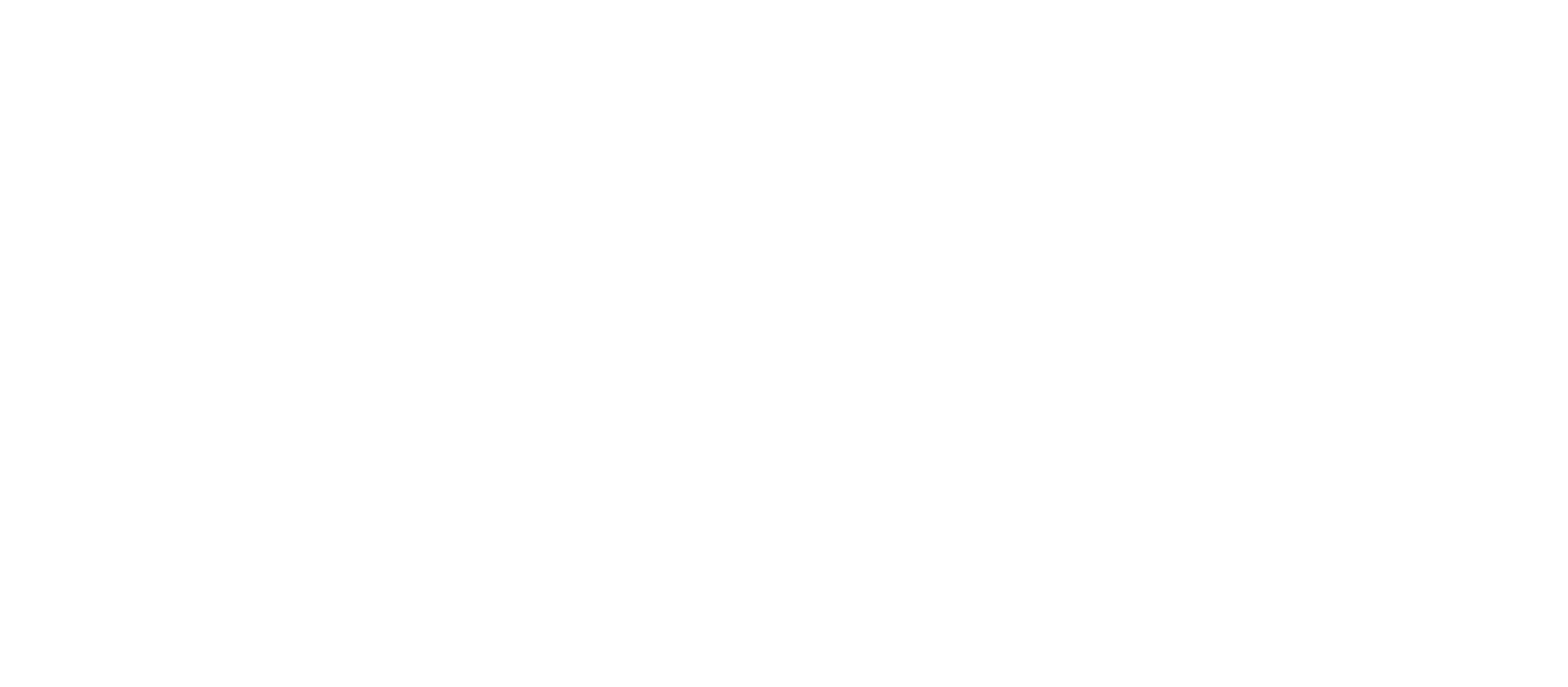 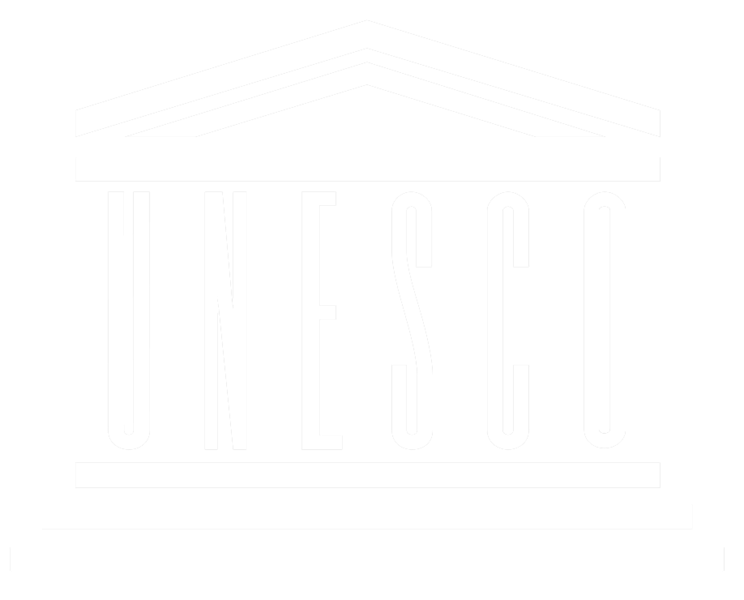 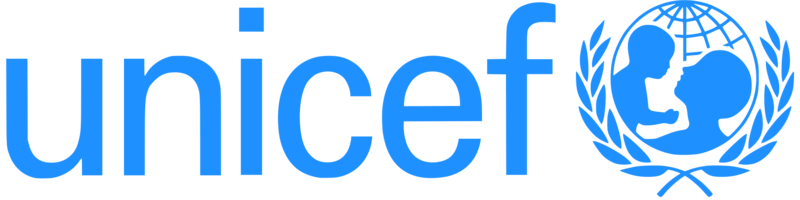 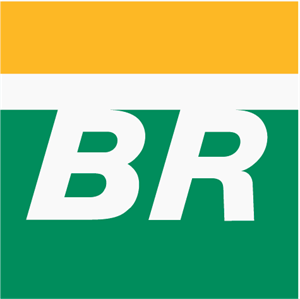 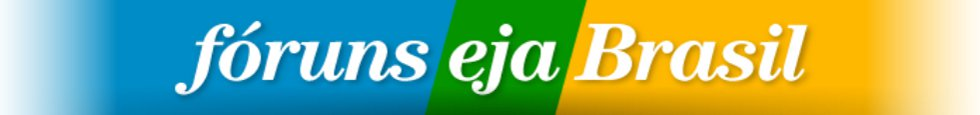 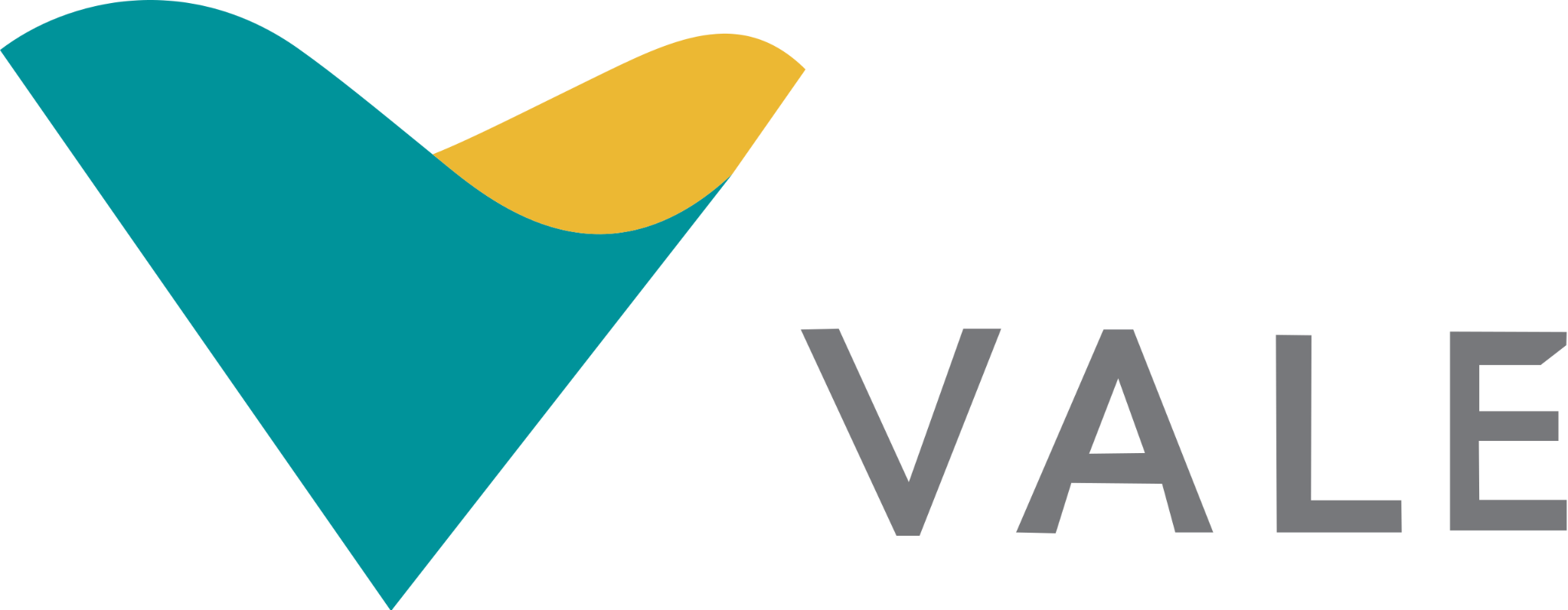 Produção de conteúdo e material didático para apoiar a aprendizagem da EJA
Apoio à formação dos formadores locais no semi-árido e na amazonia
Apoio à aquisição de equipamentos das salas de acolhimento

Composição de fundo para pagamento de bolsas de permanência para estudantes do Programa Brasil Alfabetizado Profissional
Articulação

Chamamento público
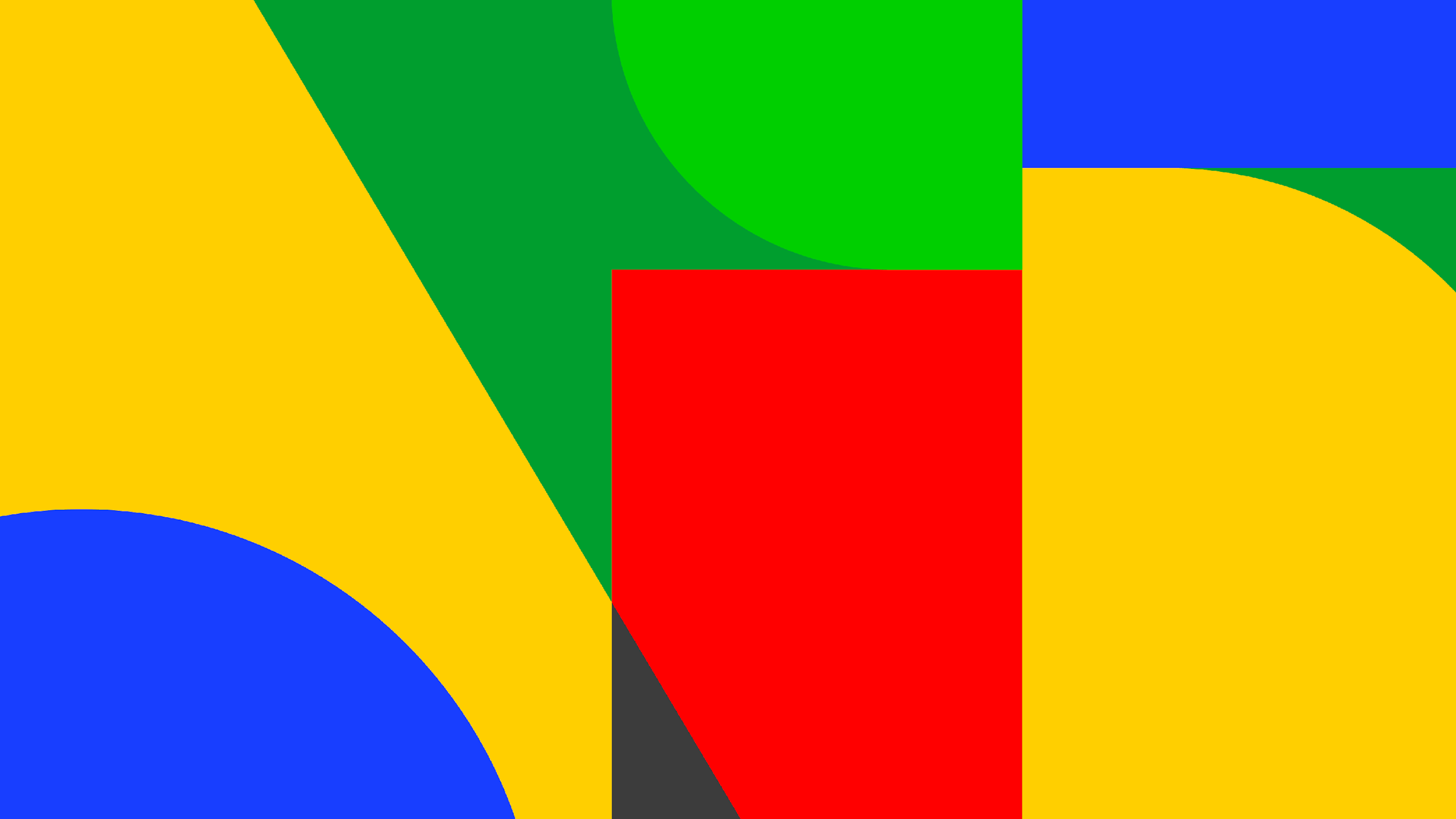 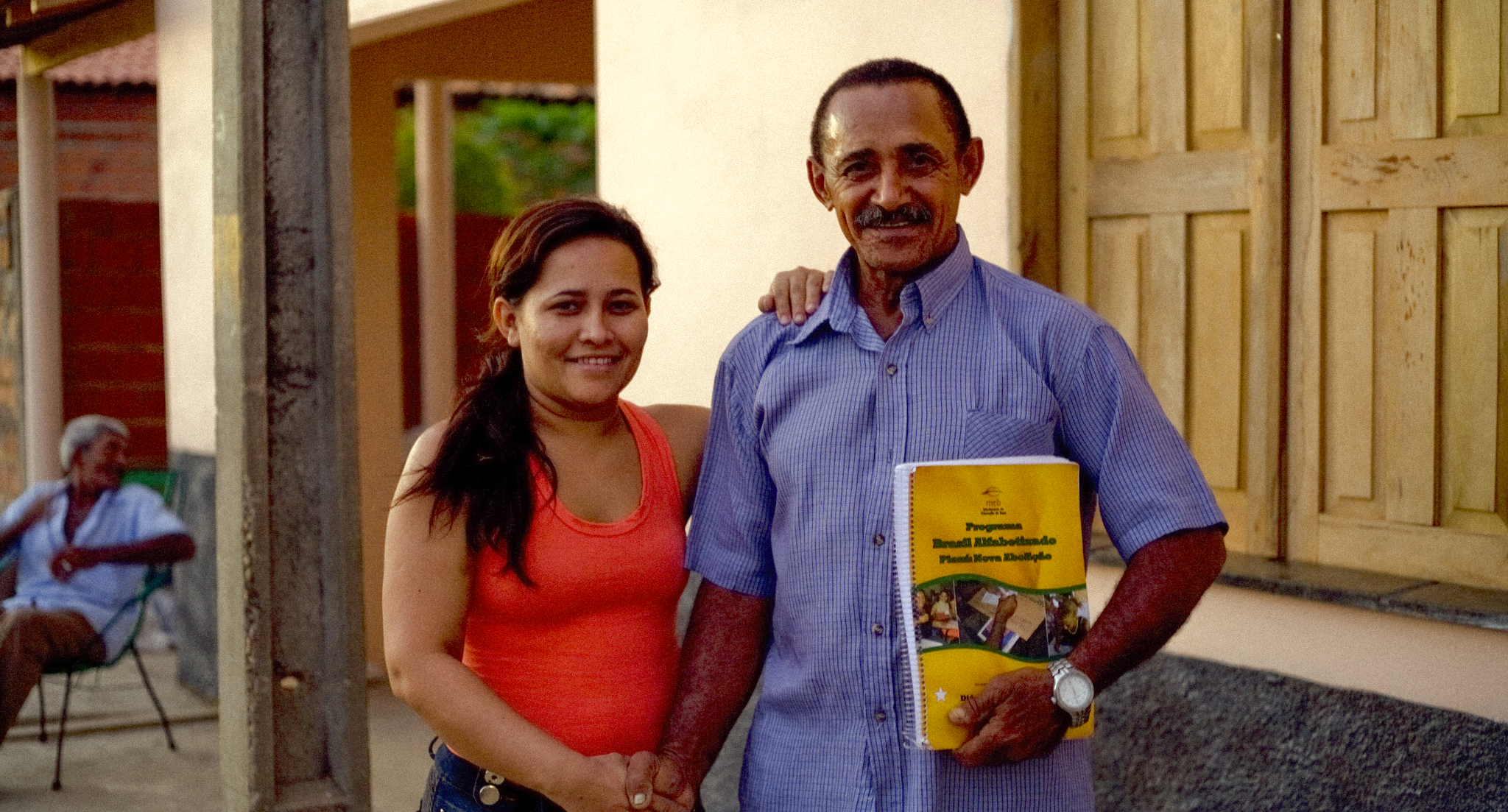 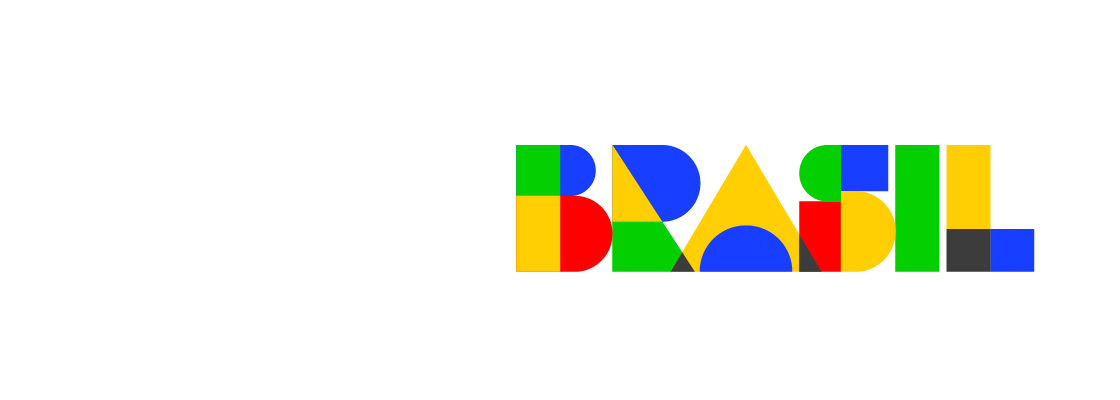 Governança e Coordenação Executiva da Gestão e Formação
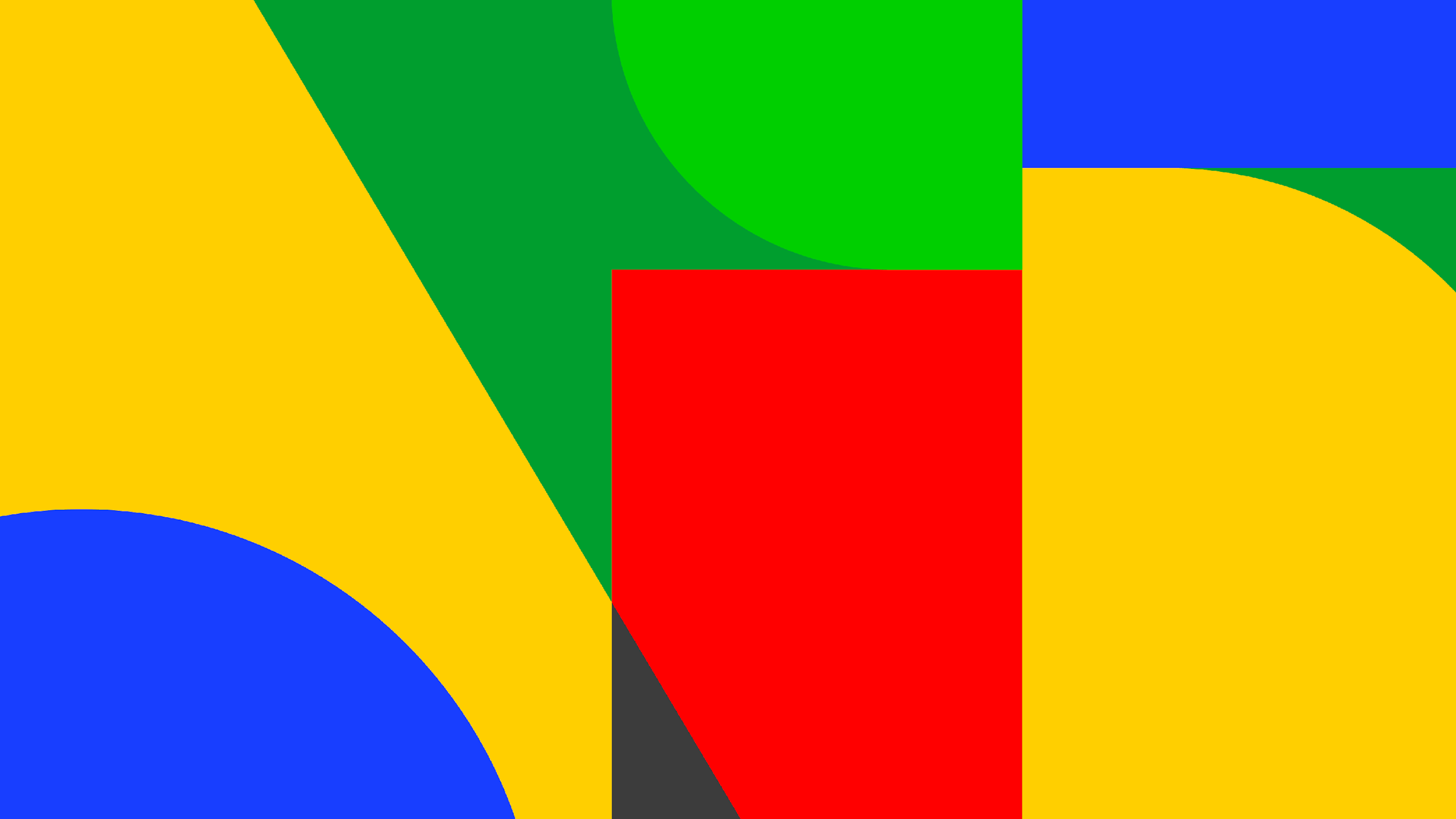 ESTRUTURA DE GESTÃO E FORMAÇÃO
Coordenação Estratégica - CampEJA
Coordenador de Gestão e Pedagógico
27 Estaduais
Indicados pelo Estado
+
26 Municipais
Indicados pela  Undime
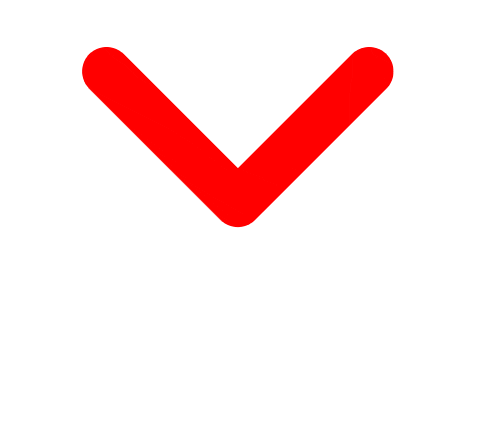 Articulador Regional
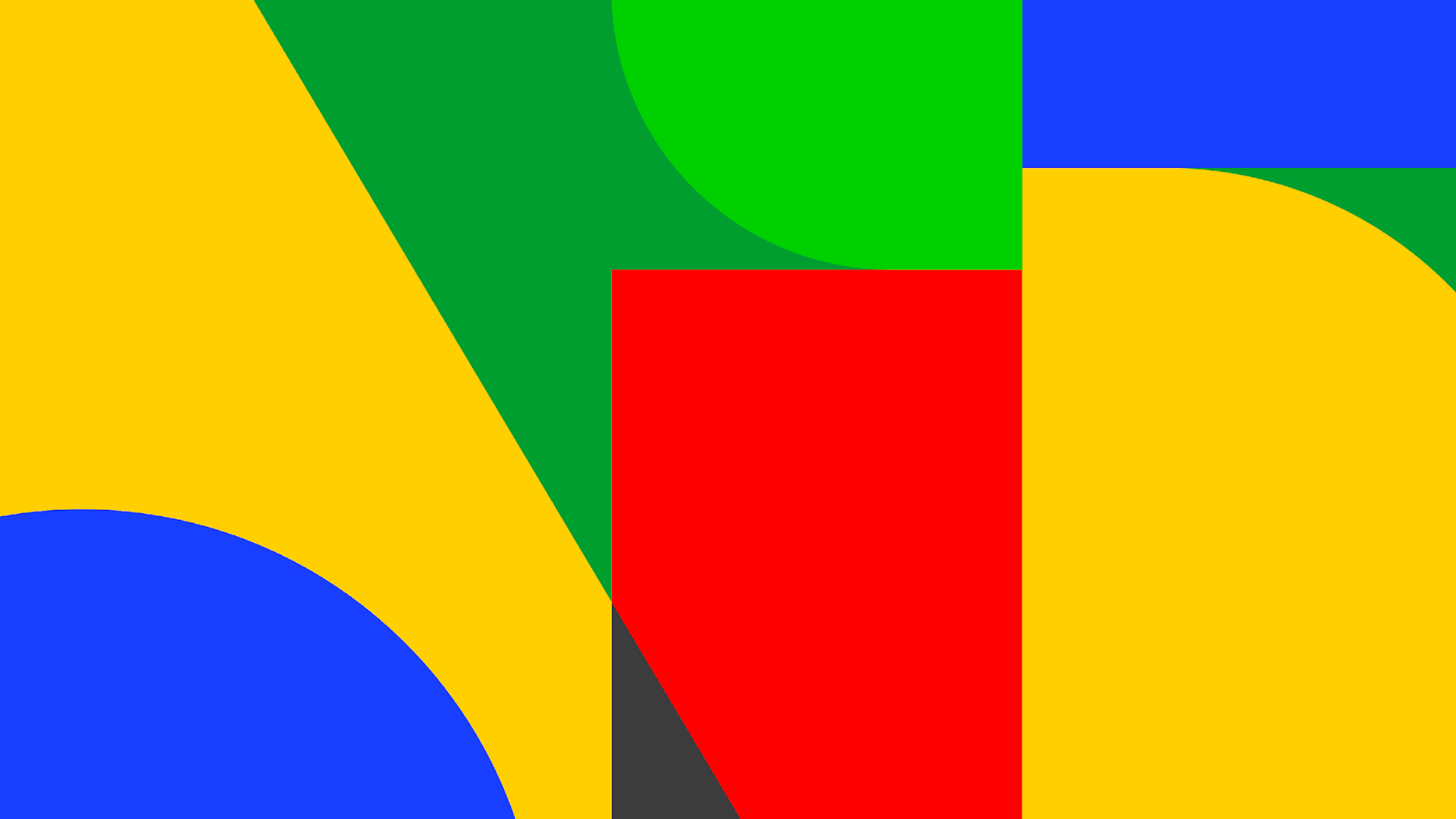 Formador Regional paraos Municípios
(Alfabet. PBA + EF I)
Formador Regional para o Estado
(EFII + Ensino Médio)
210 Estaduais Indicado pelo Estado
+
210 Municipais
Indicados pela Undime
Indicados pelo Estado
650 (1 a cada    regional de ensino)
Indicados pela Undime
650 (1 a cadaregional de ensino)
Coordenador Local
Sem bolsa
Formador SEDUC
Sem bolsa
Formador Local
Sem bolsa
5.570(1 por município)
5.570(1 por município)
Educadores
Populares
PBA - 60 mil em 4 anos
Professor Alfabetizador
Sem bolsa
Professor EF I
Sem bolsa
Professor EF II
Sem bolsa
Professor Ensino Médio
Sem bolsa
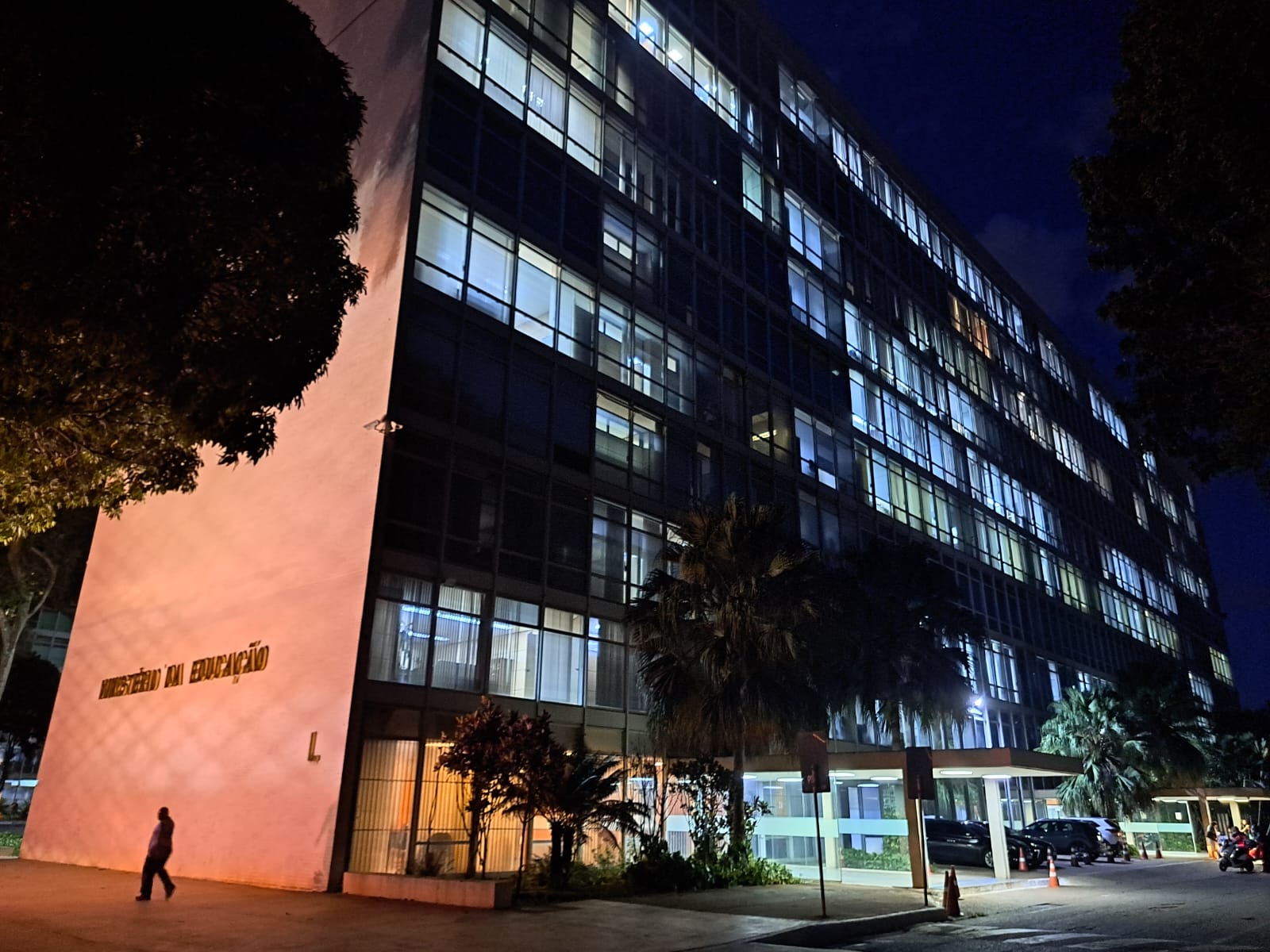 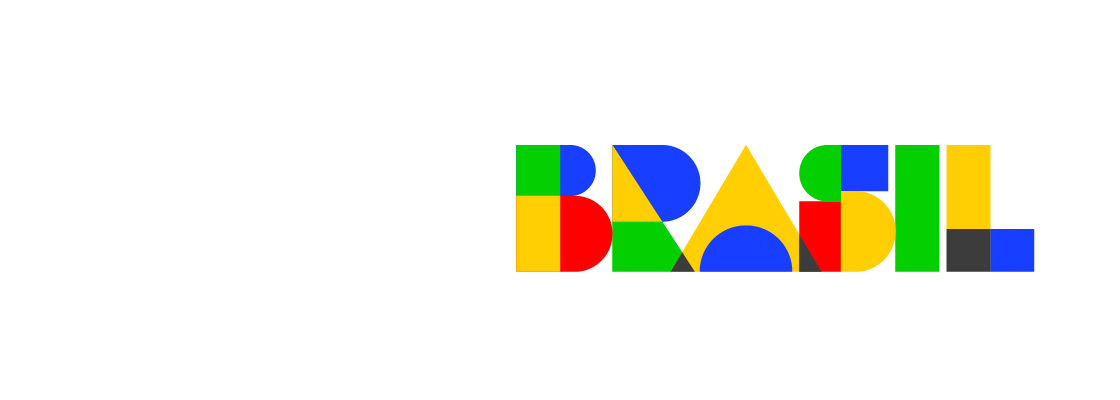 Metas
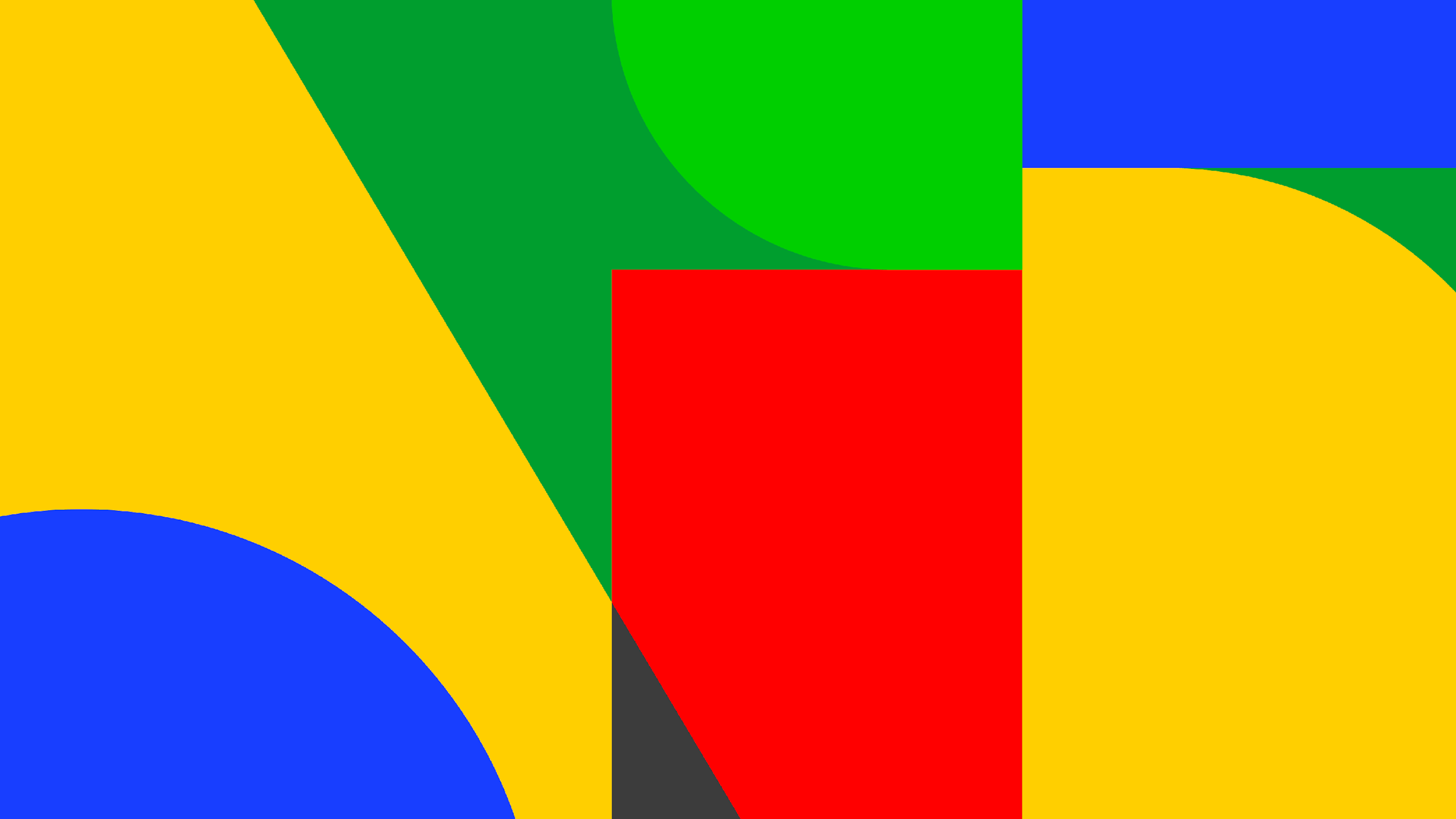 METAS DA ALFABETIZAÇÃO
Reduzir o número de pessoas não alfabetizadas de 40 anos ou mais
em 20% (PBA)
2024 - 360 mil
2025 - 360 mil
2026 - 478 mil
2027 - 478 mil
Total: 1 milhão 676 mil
Reduzir o número de pessoas não alfabetizadas de 15 a 39 em 50% (PBA Profissional)
2024 - 118 mil
2025 - 118 mil
2026 - 118 mil
2027 - 118 mil
Total: 472 mil
Reduzir o número de pessoas não alfabetizadas, de 15 anos ou mais, nas redes de ensino em 70%
2024 - 546 mil
2025 - 623 mil
2026 - 710 mil
2027 - 825  mil
Total: 2 milhões e 700 mil
Metas finais e intermediárias:
Metas finais e intermediárias:
Metas finais e intermediárias:
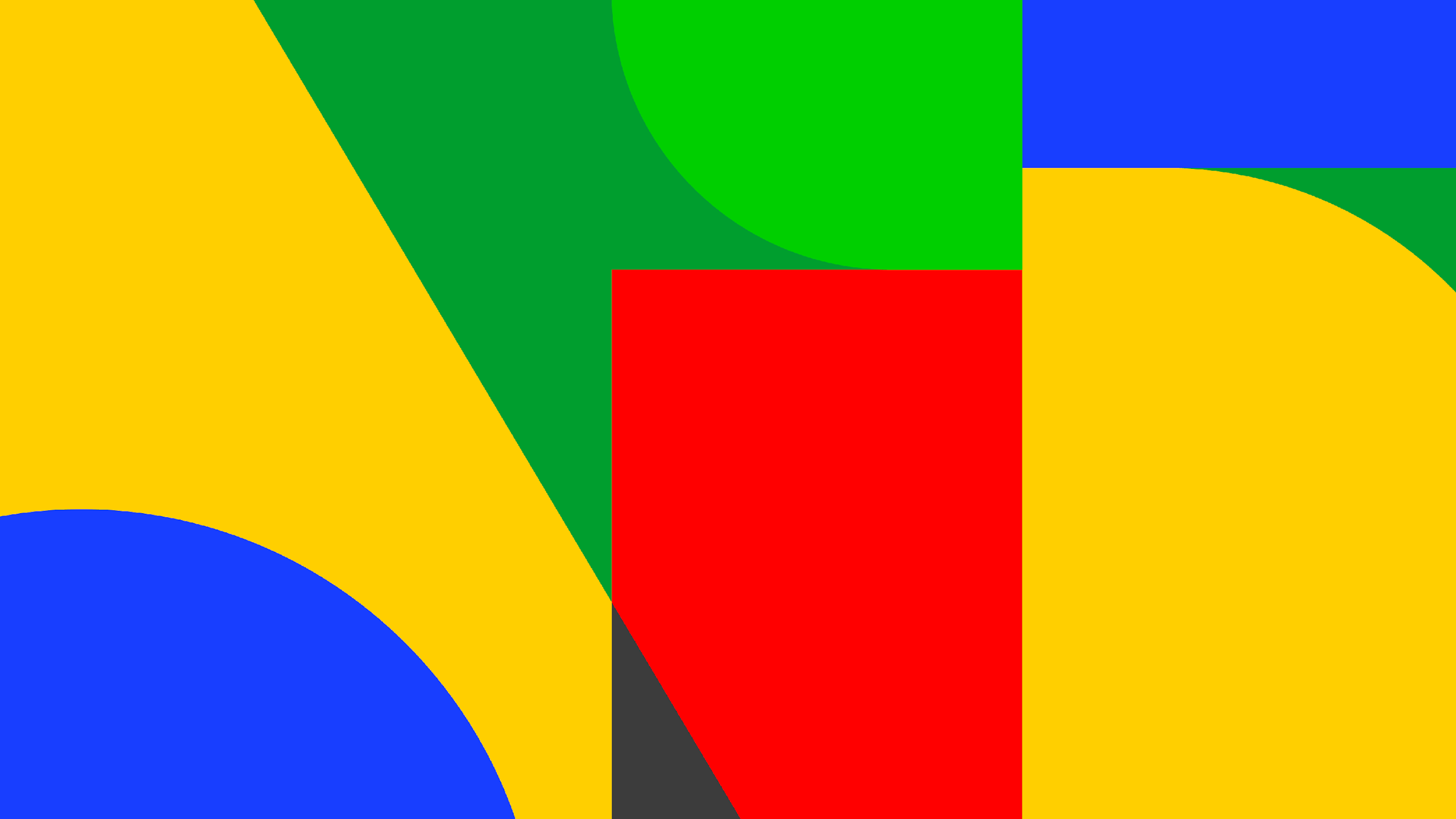 Redução do número de pessoasnão alfabetizadas em 4,8 milhões em 4 anos
METAS DE MATRÍCULAS NA EJA - 22,7% POR ANO
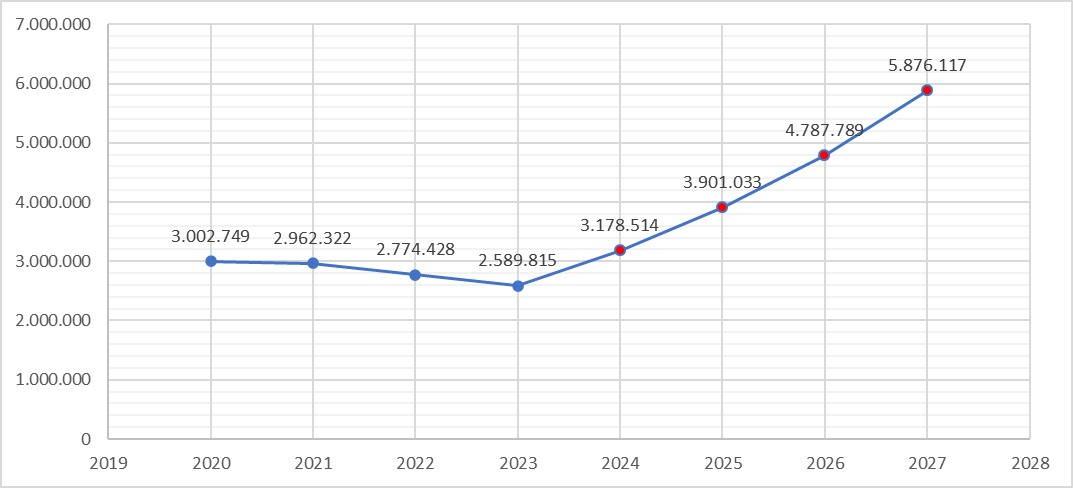 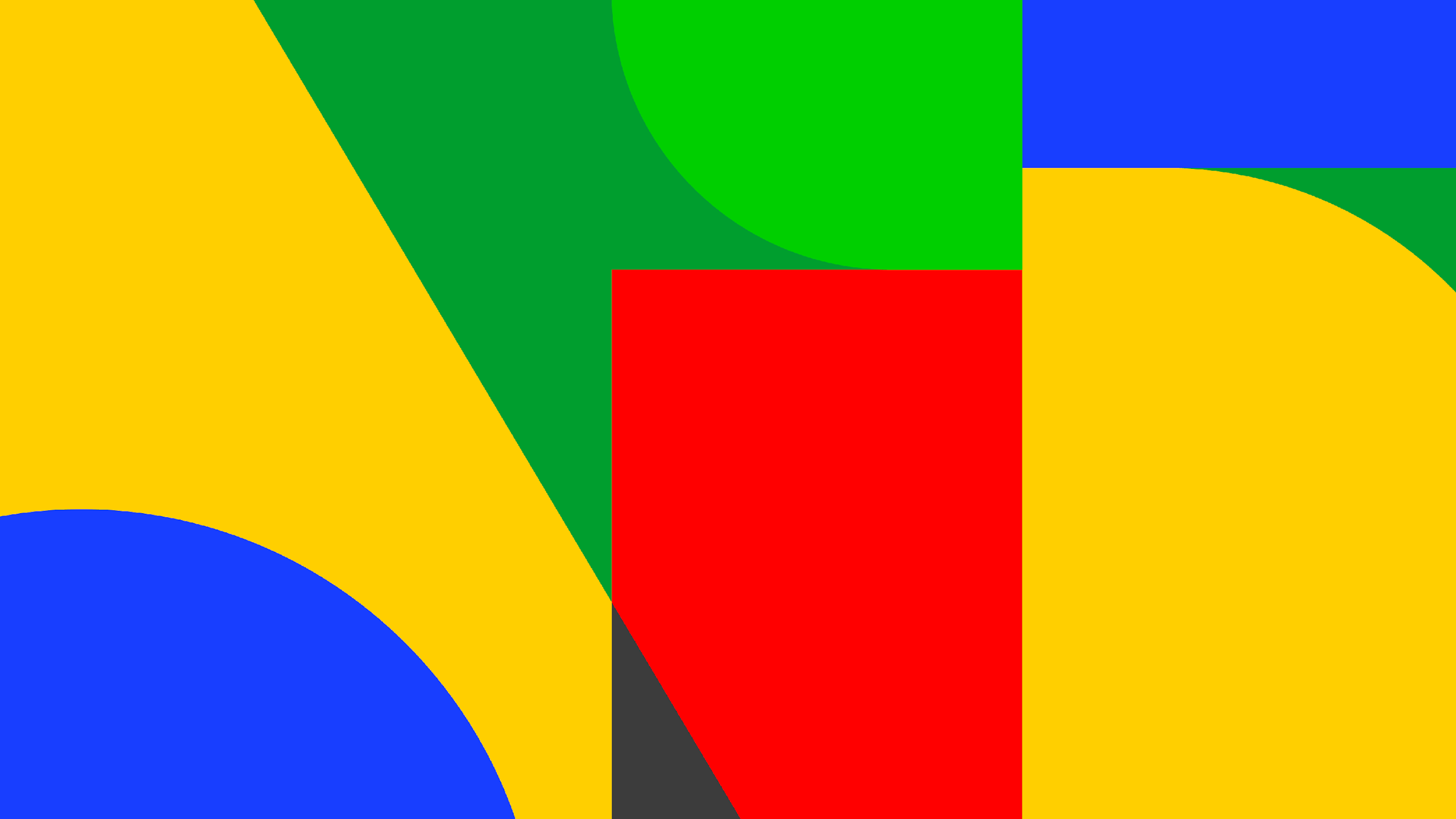 Obs.: Meta baseada na expansão das matrículas EJA em Alagoas, na Bahia e no Maranhão no período de 2020-2023, cuja resultado médio foi de 22,7%.
METAS DE MATRÍCULAS EJA INTEGRADA À EPT - 12,5% EM RELAÇÃO AO TOTAL ATÉ 2027
Obs: A meta para o período 2024-2027 é ter 12,5% de todas as matrículas EJA integradas à EPT. Essa meta equivale à metade da meta de 25% de dez anos estebelecida nas discussões internas realizadas no MEC sobre o PNE 2024-2034.
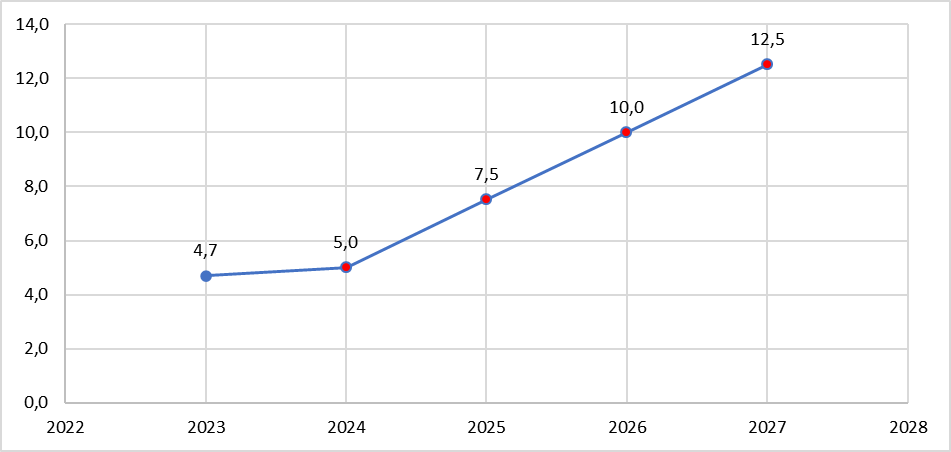 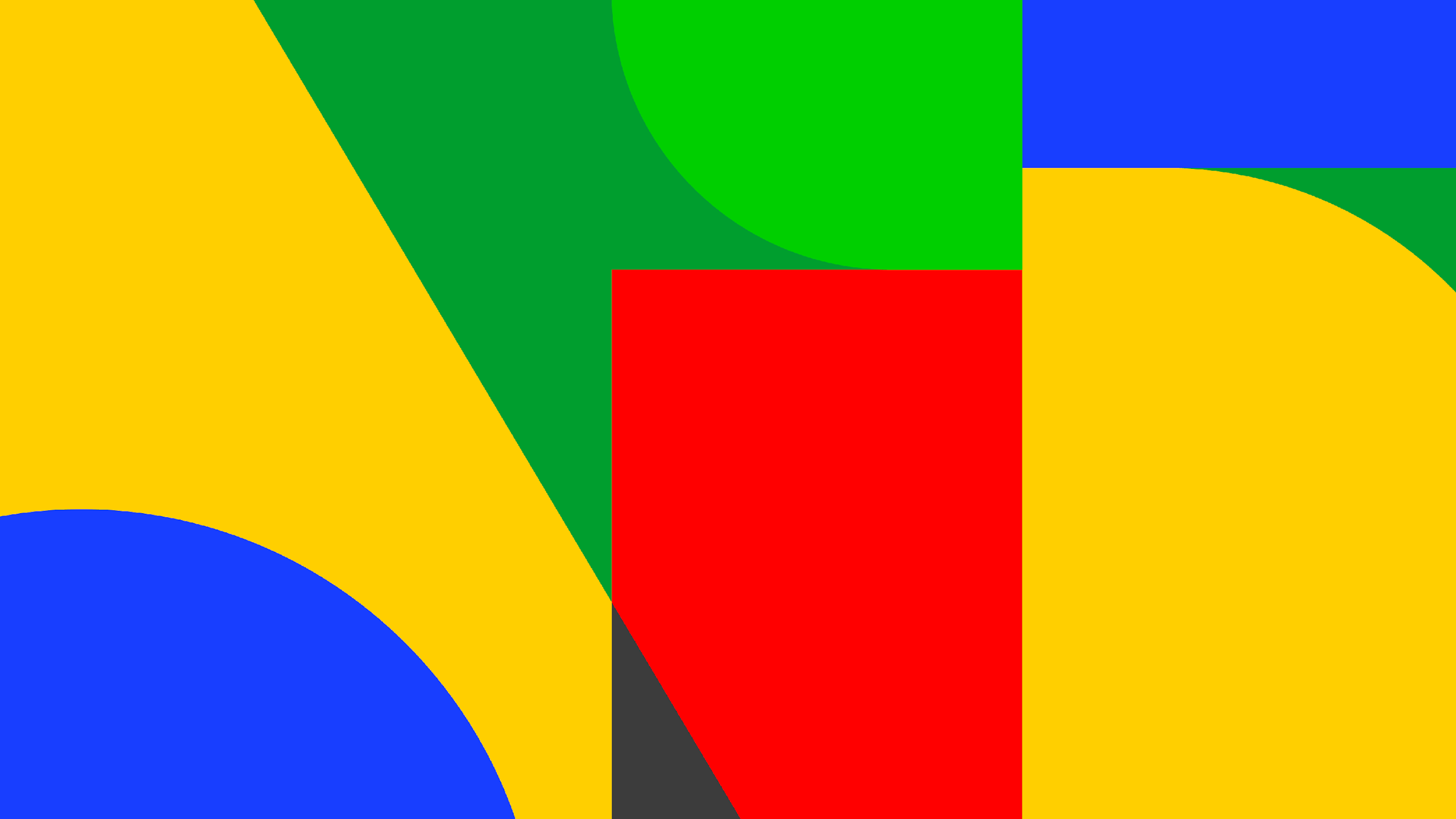 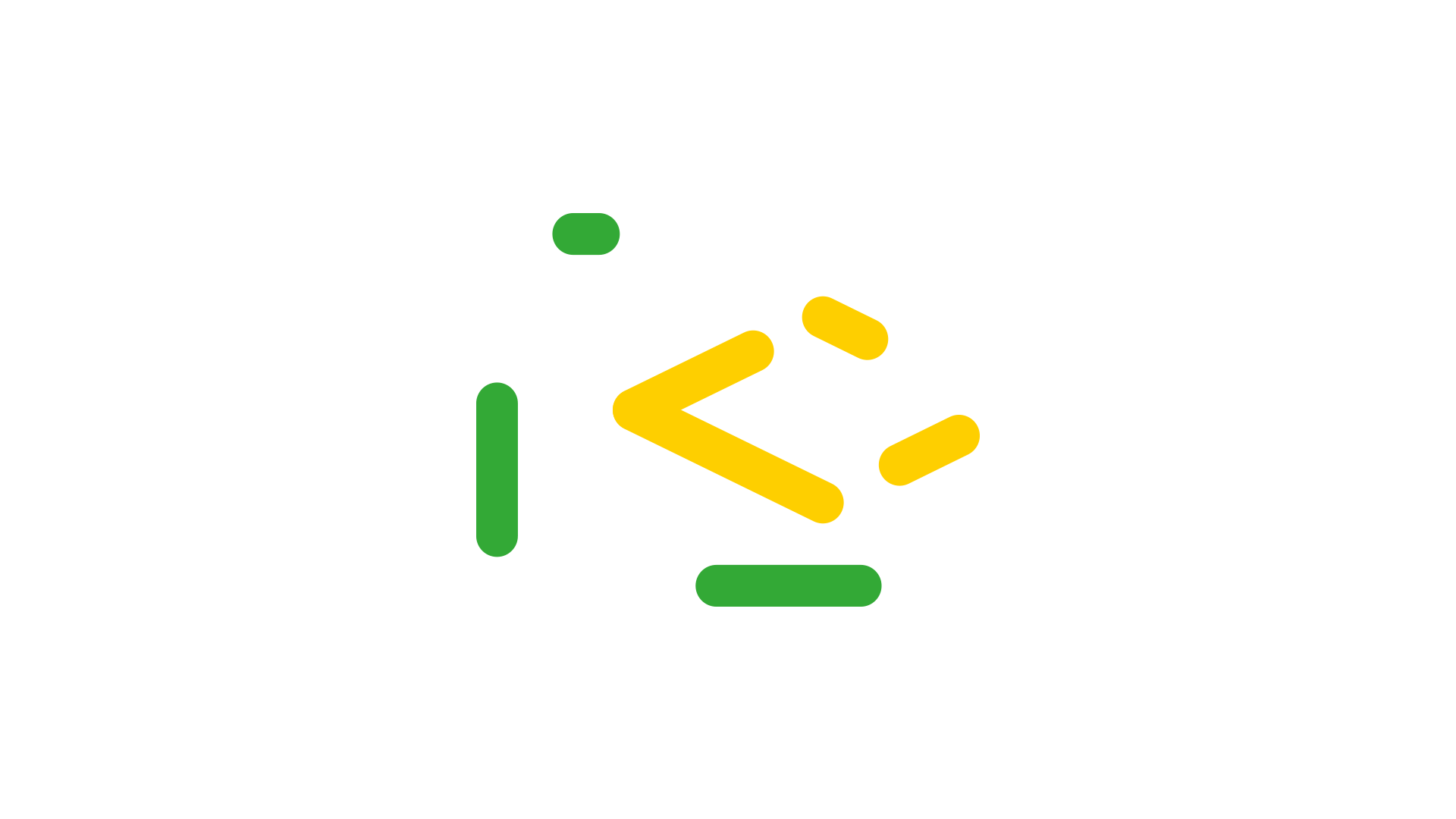 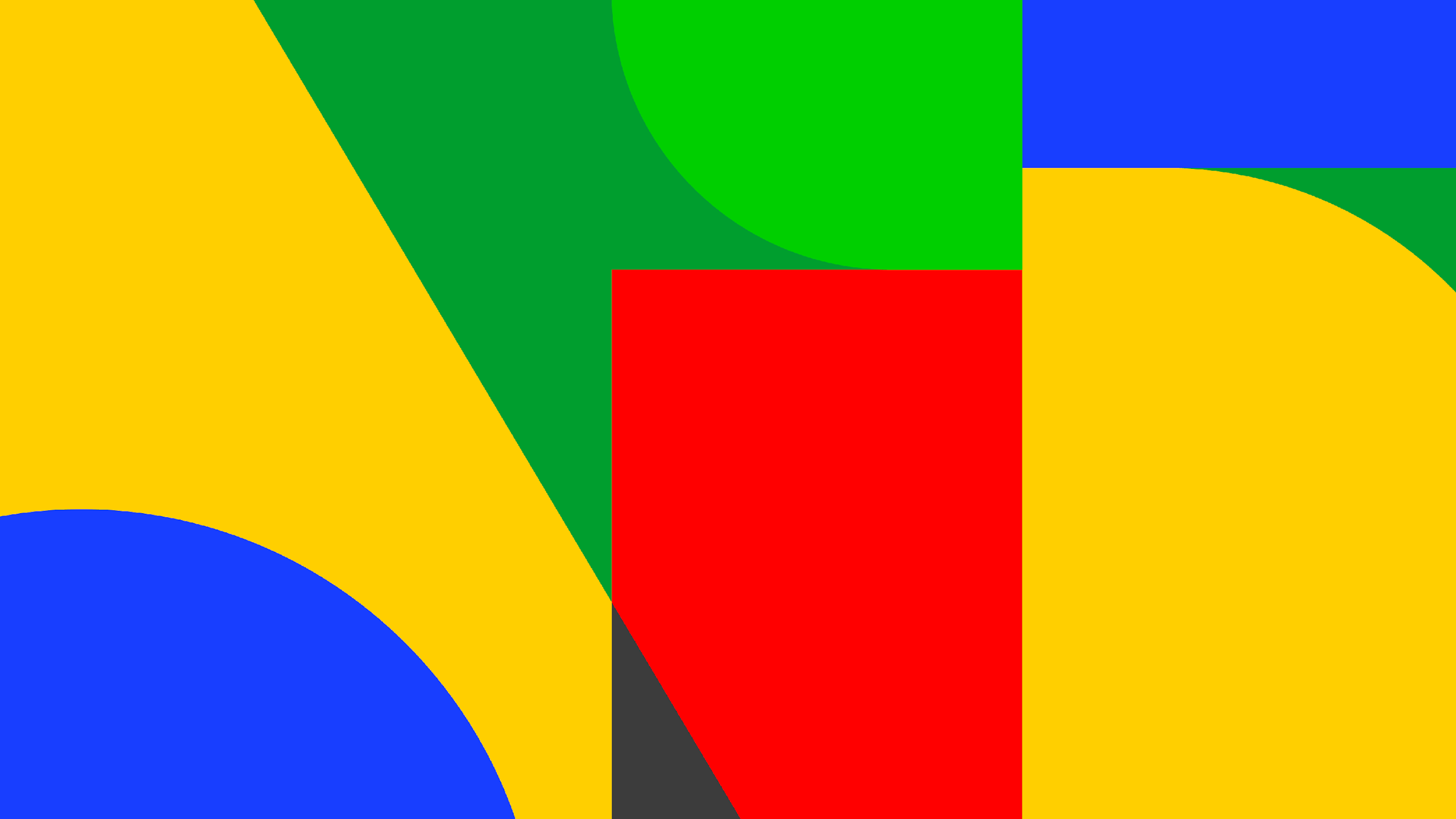 [Speaker Notes: um errinho neste slide: quallificação da educacao de jovens e adultos. está como figura, nao tem como editar.]